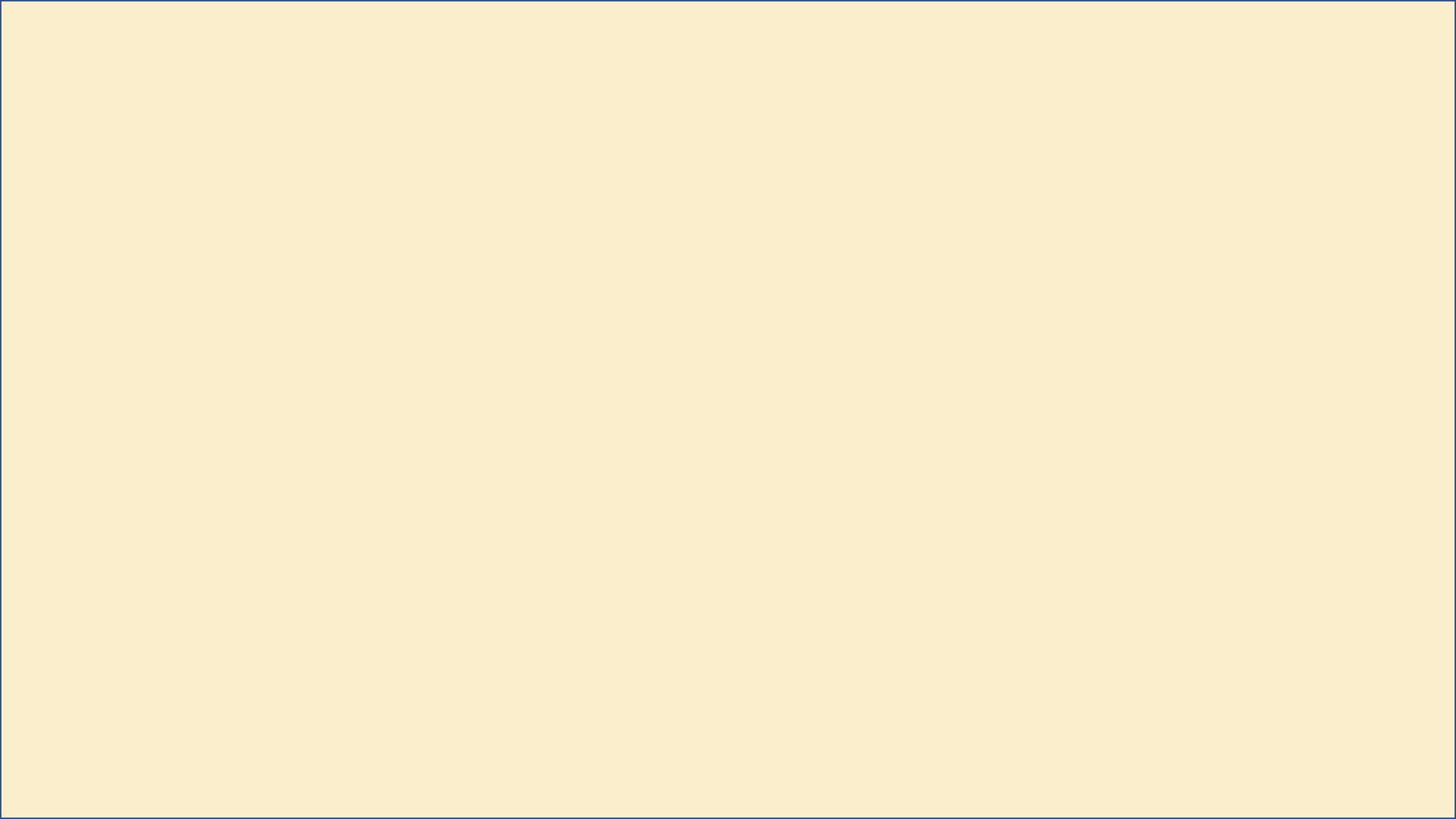 LA CONQUISTA DEI DIRITTICOSTITUZIONI A CONFRONTO
Comparazione di Fonti Legislative 
La Dichiarazione dei diritti dell’uomo e del cittadino del 1789
La Costituzione italiana - promulgata il 27 dicembre del 1947
La Costituzione ucraina - promulgata il 28 giugno del 1996 durante una drammatica seduta parlamentare nota come la "notte costituzionale del 1996".
a cura di Vladyslav Prykhodko  e Luca Smerea                                                      Classe 4^ TEL A

-ISIS «Arturo Malignani»                                                                                                          anno scolastico 2022/2023
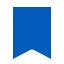 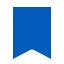 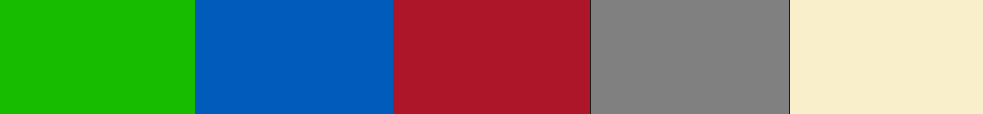 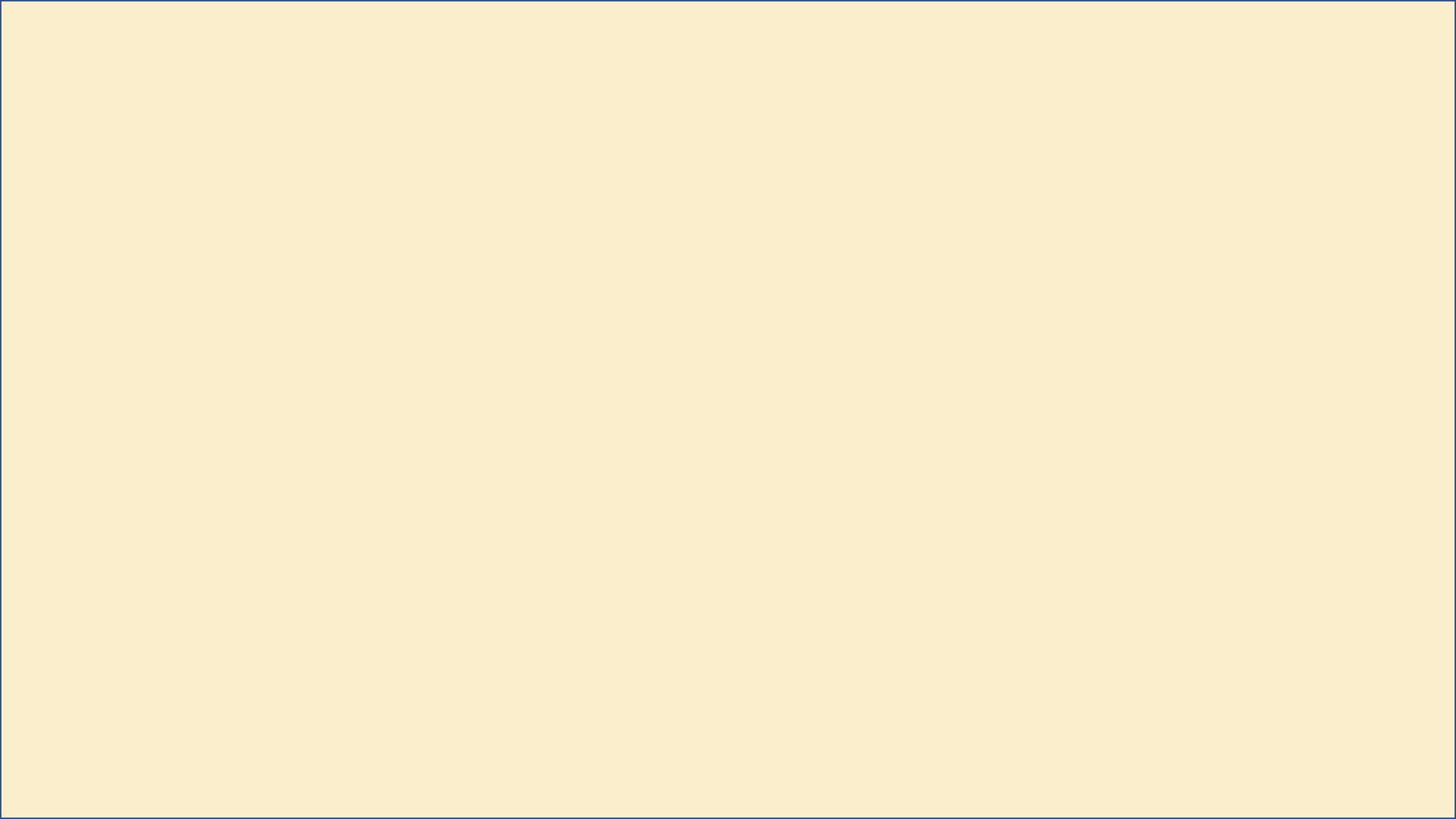 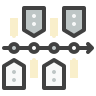 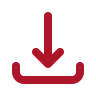 1 a  Fase della Rivoluzione Francese -Confronto tra fonti
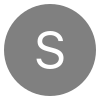 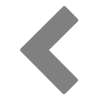 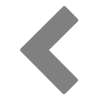 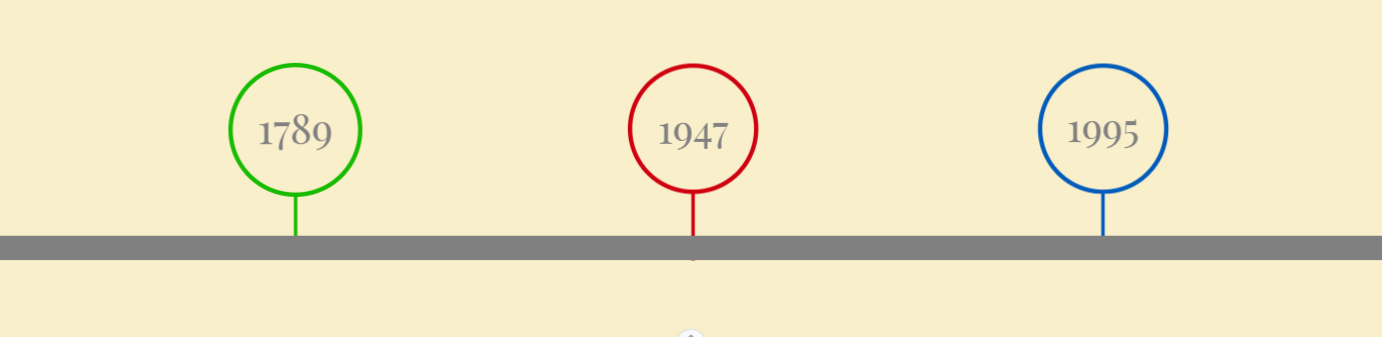 Carta dei diritti dell’uomo e del cittadino
Costituzione della Repubblica Italiana
Costituzione dell’Ucraina
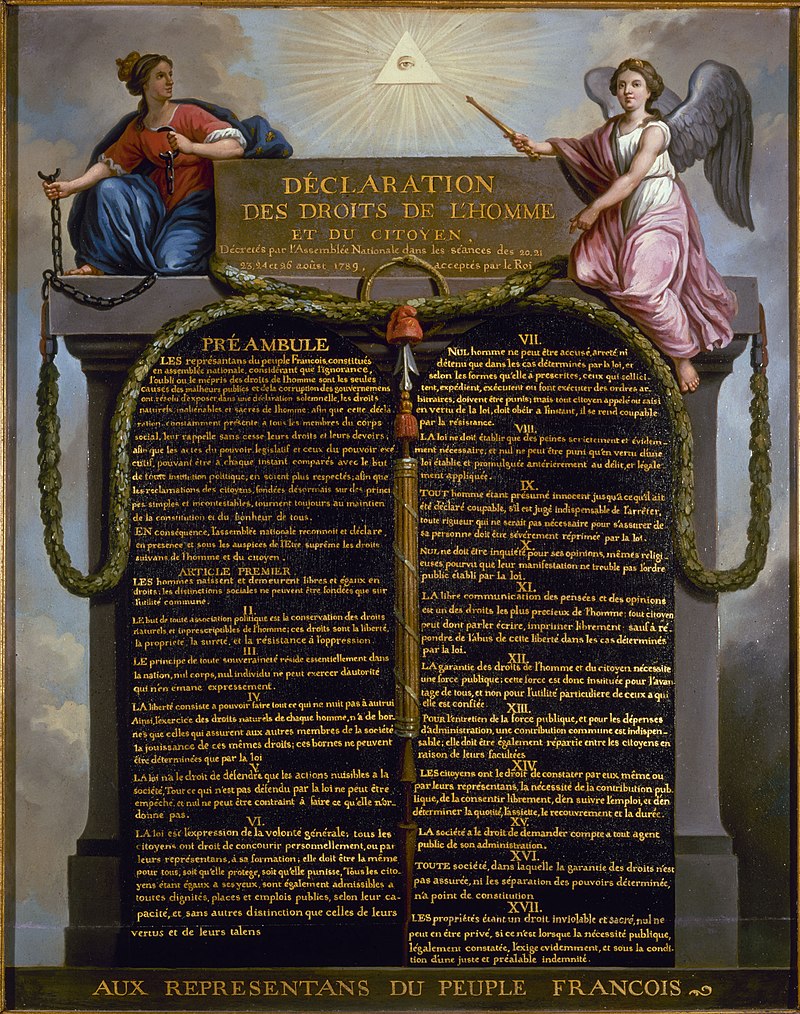 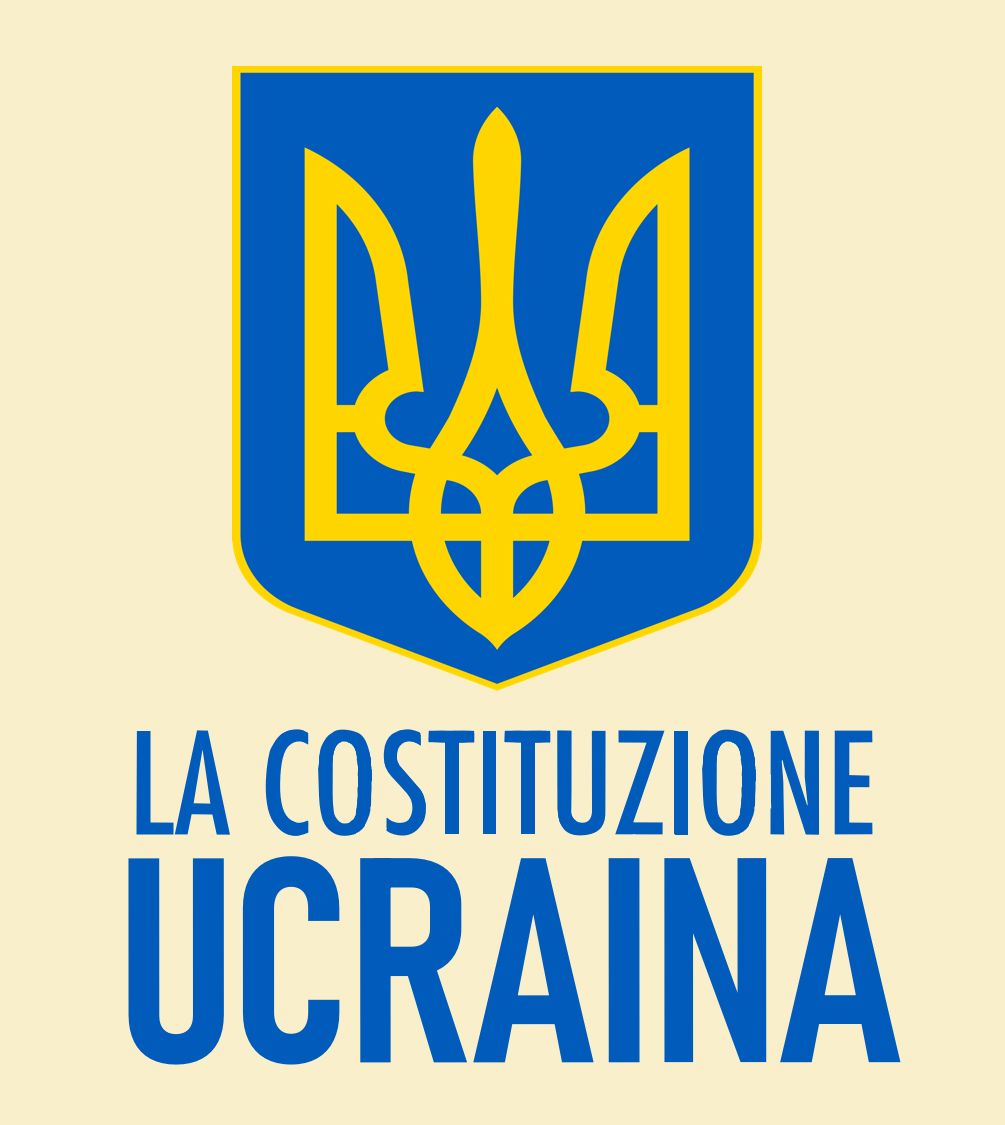 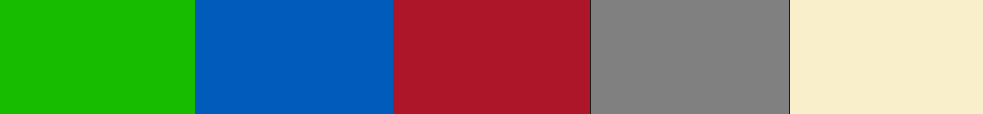 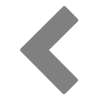 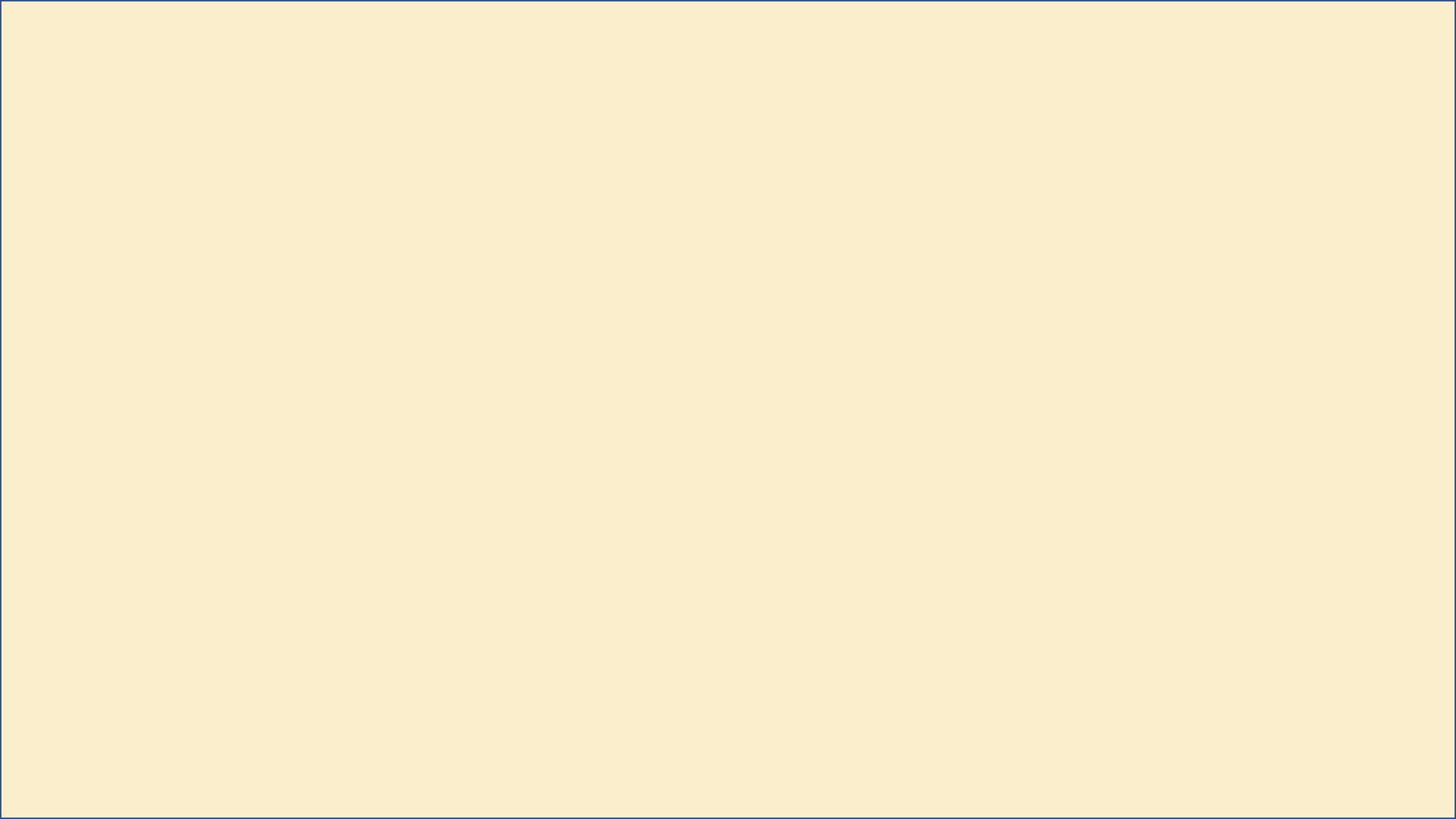 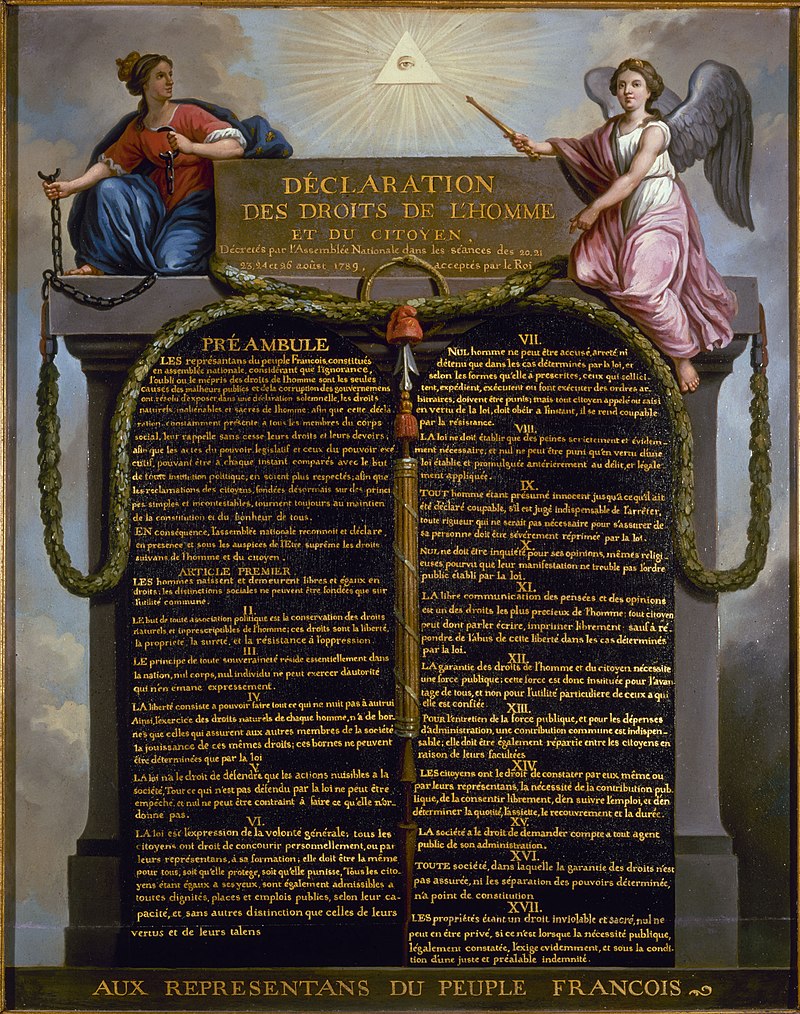 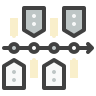 Questa dichiarazione viene firmata a Versailles e viene adottata il 26 agosto 1789, si ispira alla dichiarazione di indipendenza americana e viene tutt’ora considerata la più grande eredità del contesto politico e sociale della Francia dell’epoca
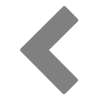 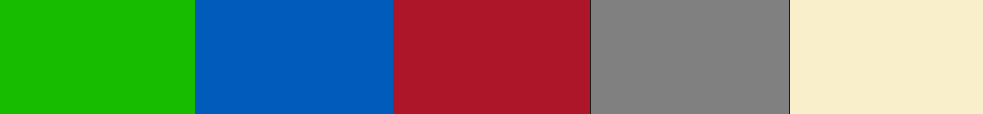 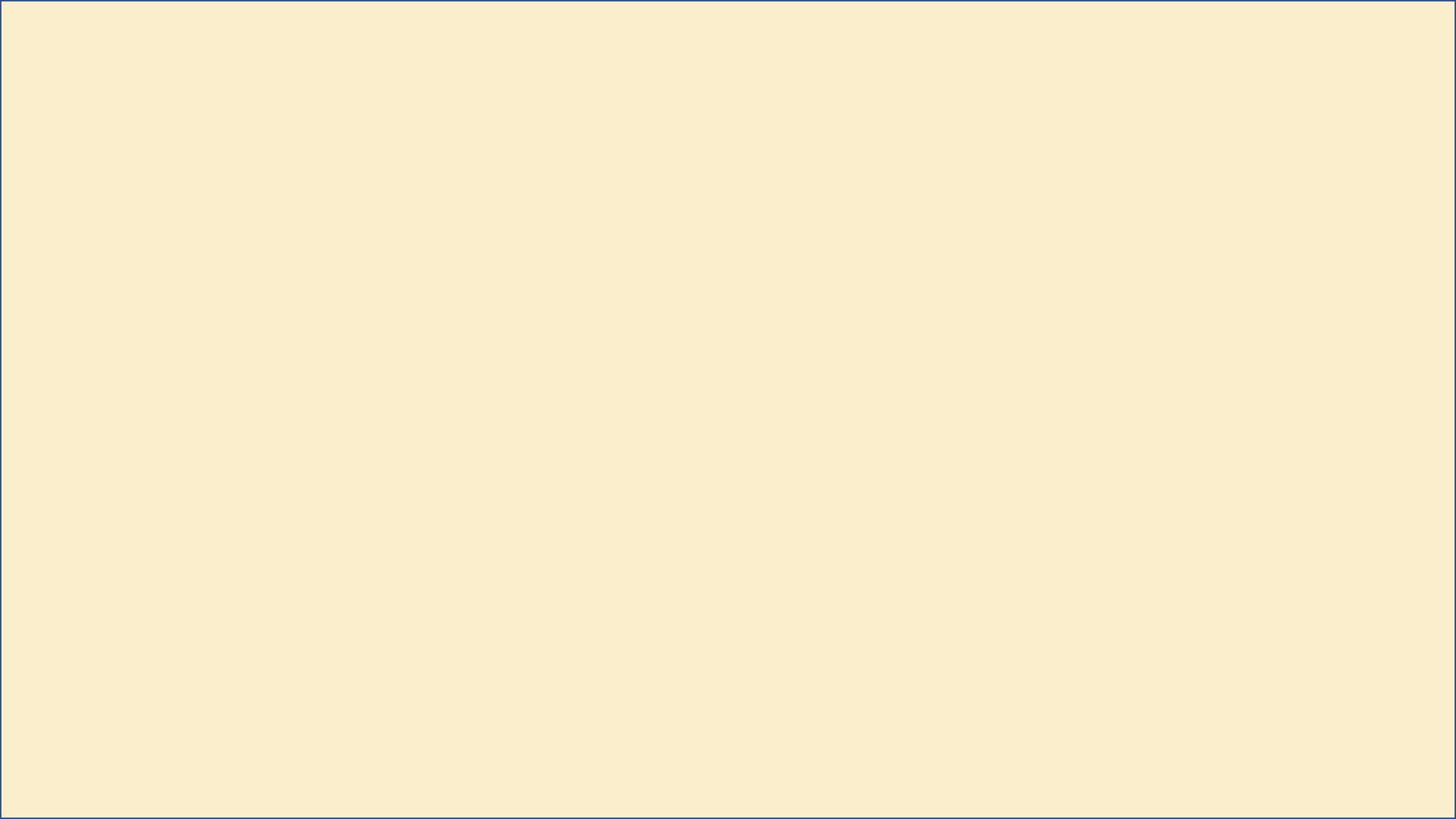 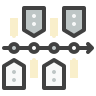 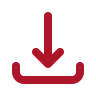 La Costituzione della Repubblica Italiana sancisce le leggi alla base dello Stato italiano
È composta da 139 articoli:
12 Principi fondamentali
42 articoli riguardanti diritti e doveri dei cittadini
85 articoli sull'ordinamento della politica 
+     18 aggiuntive disposizioni transitorie e finali
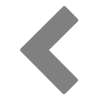 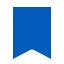 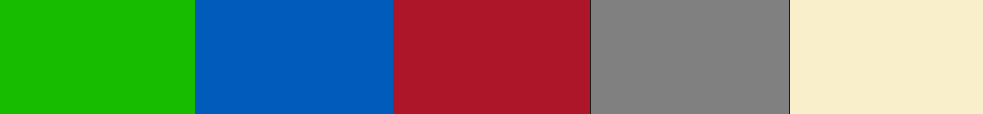 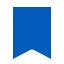 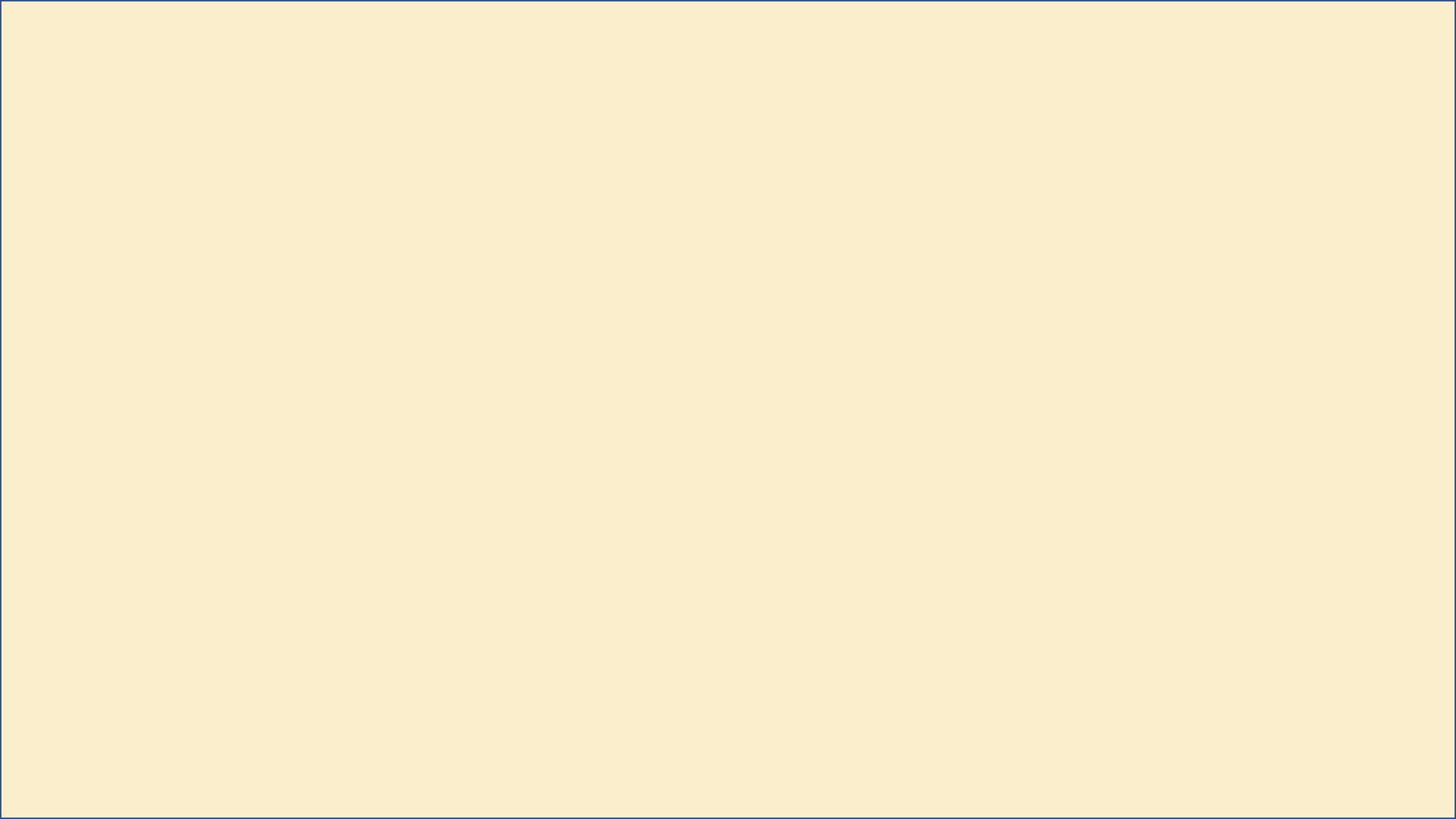 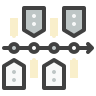 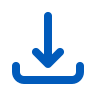 Questo testo costituisce la legge fondamentale dell ' Ucraina -
 è composto da 161 articoli:

20 principi detti generali
58 articoli dedicati ai diritti e ai doveri dell’uomo e del cittadino
55 articoli riguardanti l’ ordinamento della politica
+      28  disposizioni aggiuntive  transitorie
        e finali
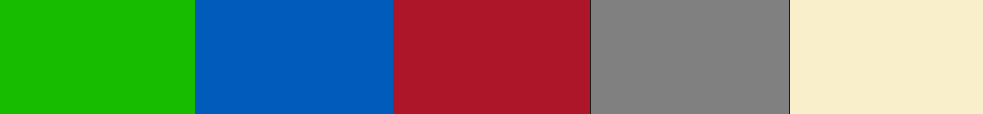 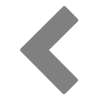 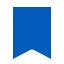 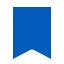 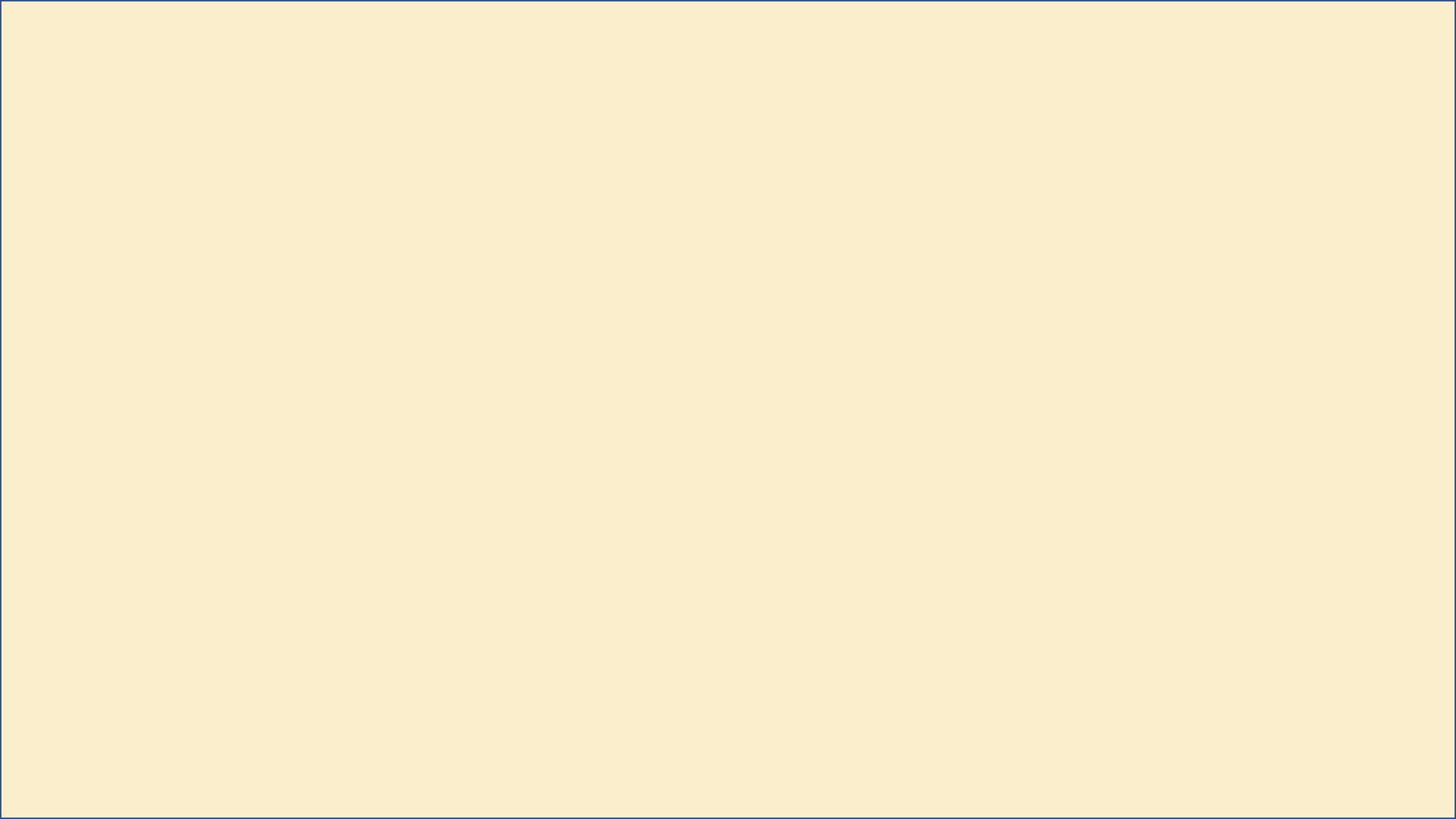 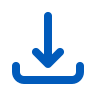 Fino all' 8  giugno 1995 la legge suprema dell'Ucraina era la Costituzione  della Repubblica Socialista Sovietica Ucraina, adottata nel 1978 con numerose modifiche successive. L' attuale Costituzione è stata adottata durante una drammatica seduta parlamentare del 27 giugno-28 giugno 1996, nota come la "notte costituzionale del 1996". La Legge  che ratificò la Costituzione, annullando la precedente, fu firmata e promulgata durante una cerimonia ufficiale a metà del luglio 1996. L’attuale Costituzione è entrata in vigore al momento dell'approvazione da parte del Parlamento, cioè il 28 giugno 1996 alle 9 del mattino.
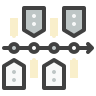 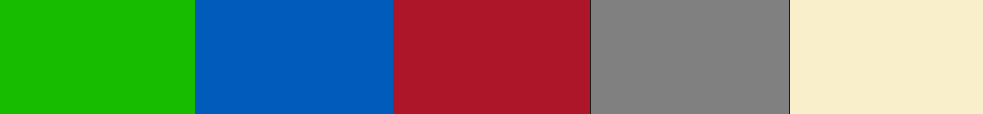 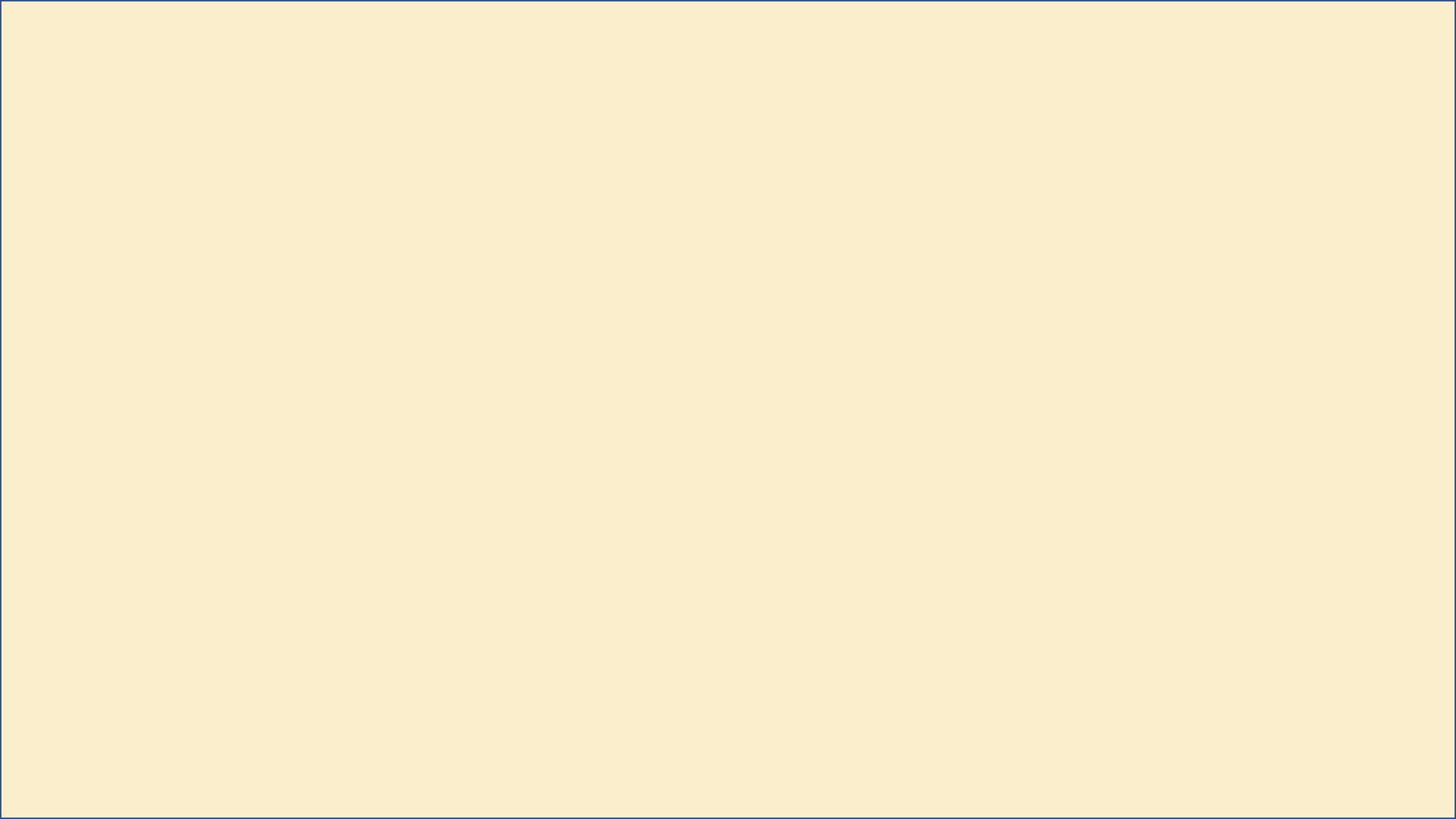 PREAMBOLO
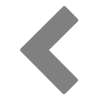 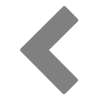 Sia la Carta dei Diritti dell’Uomo e del Cittadino che le due Costituzioni Italiana e Ucraina iniziano con un preambolo  introduttivo
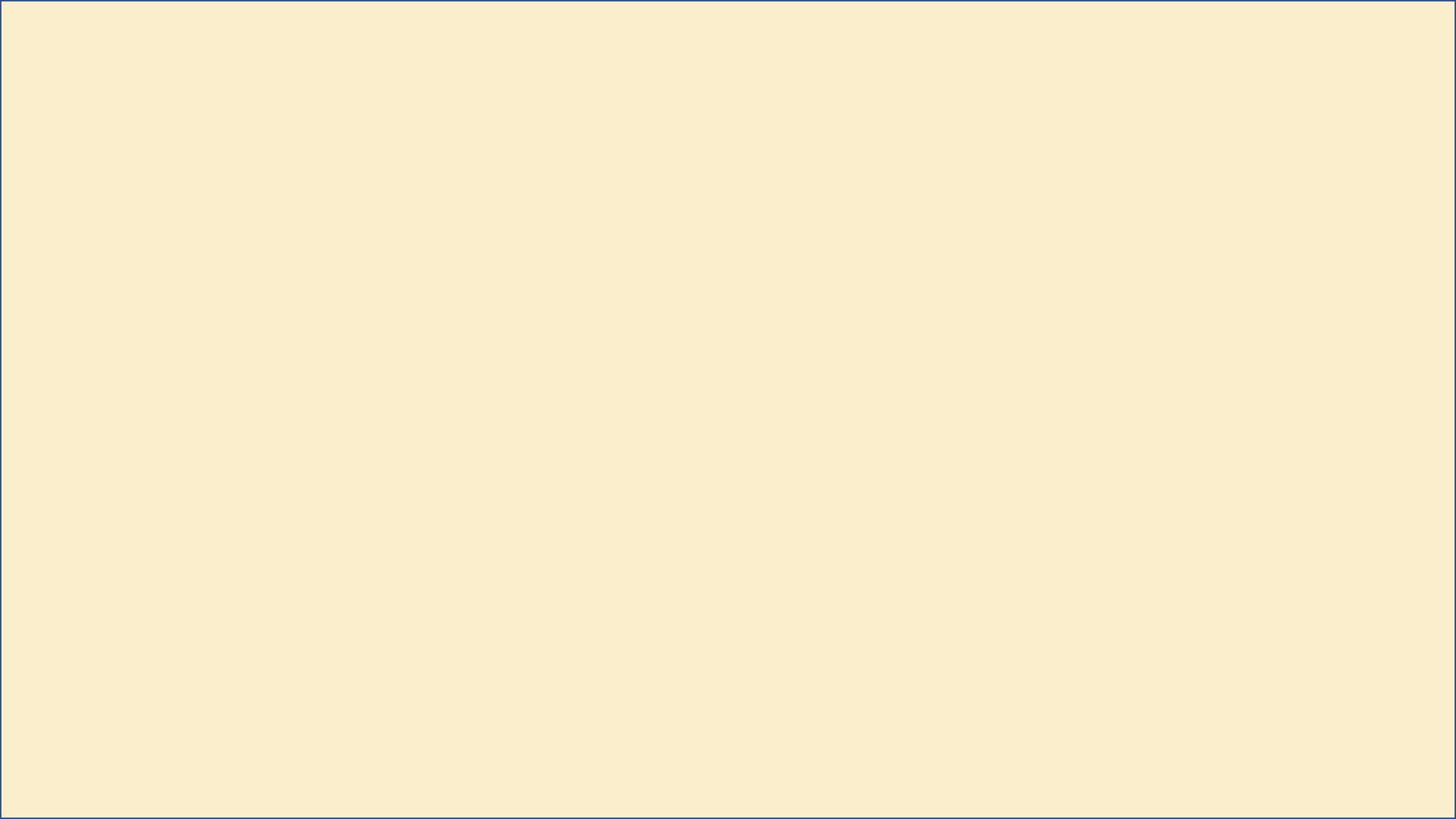 PREAMBOLO
I rappresentanti del popolo francese costituiti in Assemblea Nazionale, considerando che l’ignoranza, l’oblio o il disprezzo dei diritti dell’uomo sono le uniche cause delle sciagure pubbliche e della corruzione dei governi, hanno stabilito di esporre, in una solenne dichiarazione, i diritti naturali, inalienabili e sacri dell’uomo, affinché questa dichiarazione costantemente presente a tutti i membri del corpo sociale, rammenti loro incessantemente i loro diritti e i loro doveri; affinché maggior rispetto ritraggano gli atti del Potere legislativo e quelli del Potere esecutivo dal poter essere in ogni istante paragonati con il fine di ogni istituzione politica; affinché i reclami dei cittadini, fondati d’ora innanzi su dei principi semplici ed incontestabili, abbiano sempre per risultato il mantenimento della Costituzione e la felicità di tutti. Di conseguenza, l’Assemblea Nazionale riconosce e dichiara, in presenza e sotto gli auspici dell’Essere Supremo, i seguenti diritti dell’uomo e del cittadino
Rivoluzione francese


Diritti Riconosciuti


Costituzione Francese
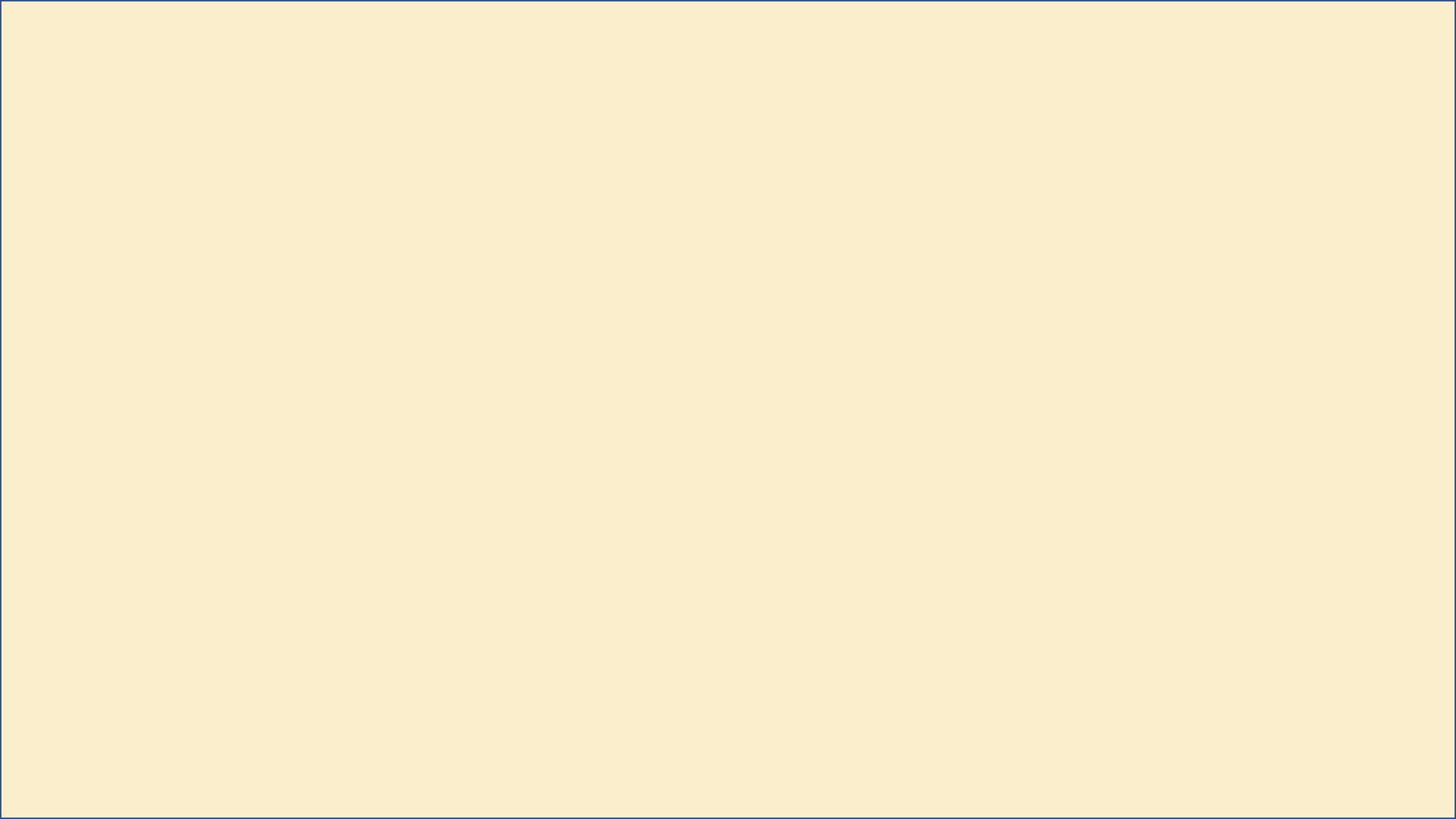 PREAMBOLO
IL CAPO PROVVISORIO DELLO STATO Vista la deliberazione dell’Assemblea Costituente, che nella seduta del 22 dicembre 1947 ha approvato la Costituzione della Repubblica Italiana; Vista la XVIII disposizione finale della Costituzione; PROMULGA La Costituzione della Repubblica Italiana nel seguente testo:
XVIII disposizione finale della Costituzione
IL CAPO PROVVISORIO DELLO STATO in questione è Enrico De Nicola
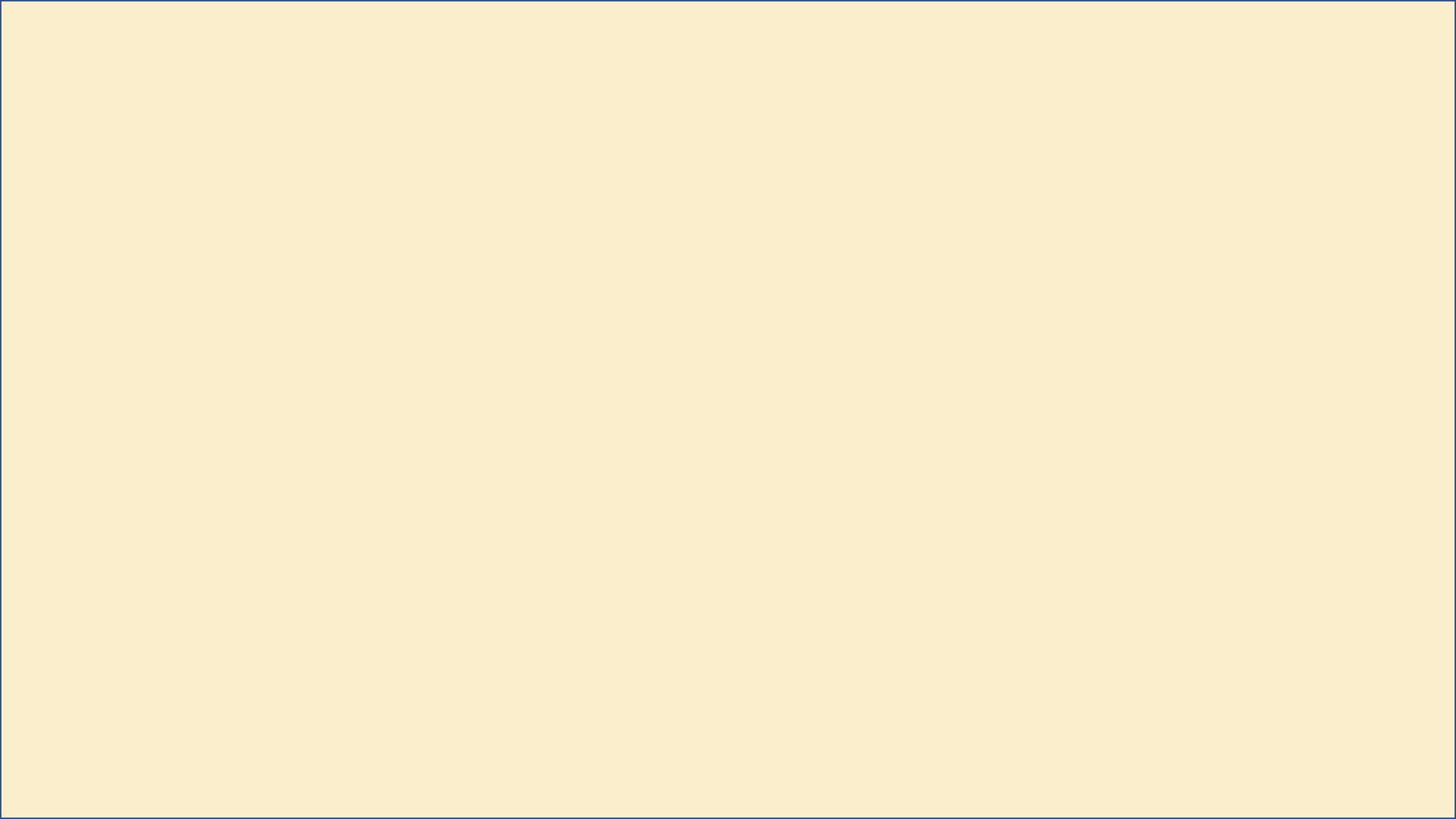 PREAMBOLO
La Verkhovna Rada dell'Ucraina, a nome del popolo ucraino - cittadini di Ucraina di tutte le nazionalità, esprime la volontà sovrana del popolo, basata sulla storia secolare della costruzione dello stato ucraino e sul diritto di autodeterminazione realizzato dalla nazione ucraina, tutto il popolo ucraino, garantisce i diritti e le libertà dell'uomo e delle degne condizioni della vita umana, la cura per il rafforzamento dell'armonia civile sul suolo ucraino, e confermando l'identità europea del popolo ucraino e l'irreversibilità dell'Unione europea e corso euro-atlantico dell'Ucraina, sforzarsi di sviluppare e rafforzare uno stato democratico, sociale e basato sulla legge, consapevoli della responsabilità davanti a Dio, della propria coscienza, passata, presente e futura generazione, guidato dall'atto di dichiarazione di indipendenza dell'Ucraina del 24 agosto, 1991, approvato dal voto nazionale il 1 ° dicembre 1991, adotta questa Costituzione-la legge fondamentale dell'Ucraina.
Parlamento Ucraino


Diritti riconosciuti


Cristianesimo ortodosso
Art.1
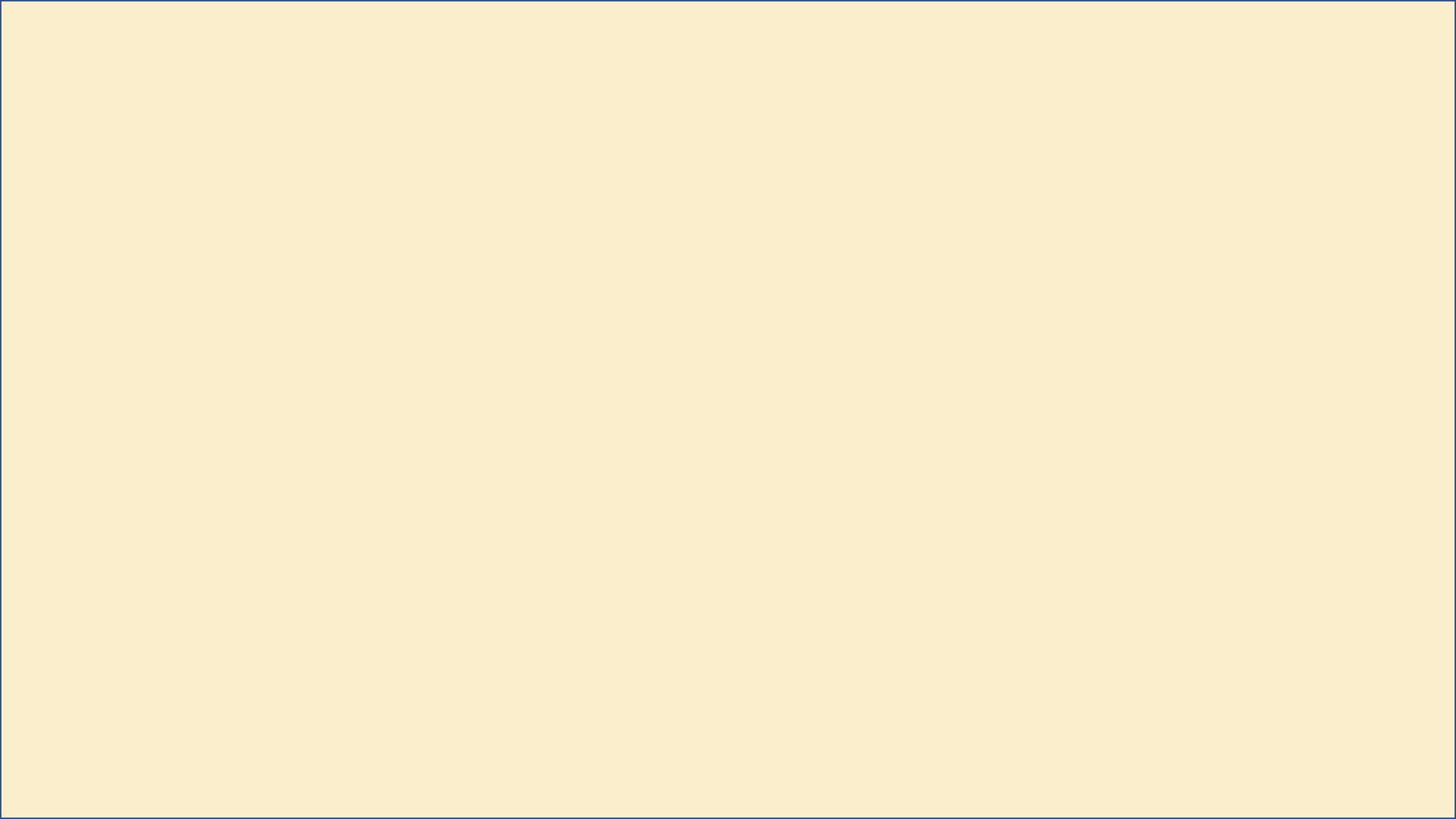 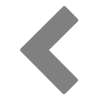 Carta dei diritti dell’uomo e del cittadino
-Gli uomini nascono e rimangono liberi e uguali nei diritti. Le distinzioni sociali non possono essere fondate che sull’utilità comune.
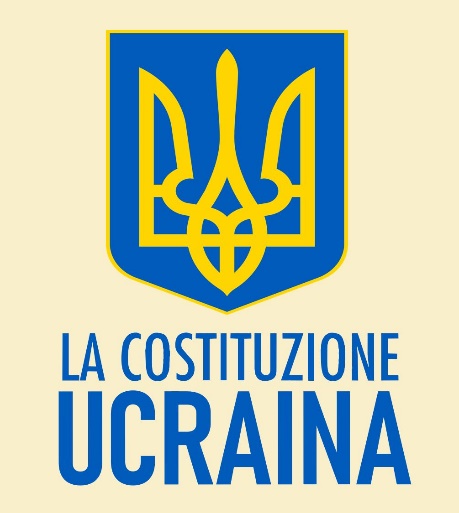 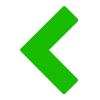 Art. 13
La libertà personale è inviolabile.
Non è ammessa forma alcuna di detenzione, di ispezione o perquisizione personale, né qualsiasi altra restrizione della libertà personale, se non per atto motivato dell'Autorità giudiziaria e nei soli casi e modi previsti dalla legge.
In casi eccezionali di necessità ed urgenza, indicati tassativamente dalla legge, l'autorità di Pubblica sicurezza può adottare provvedimenti provvisori, che devono essere comunicati entro quarantotto ore all'Autorità giudiziaria e, se questa non li convalida nelle successive quarantotto ore, si intendono revocati e restano privi di ogni effetto.
È punita ogni violenza fisica e morale sulle persone comunque sottoposte a restrizioni di libertà.
La legge stabilisce i limiti massimi della carcerazione preventiva.
Art.29 1° comma
Ogni persona ha diritto alla libertà e all'integrità personale.
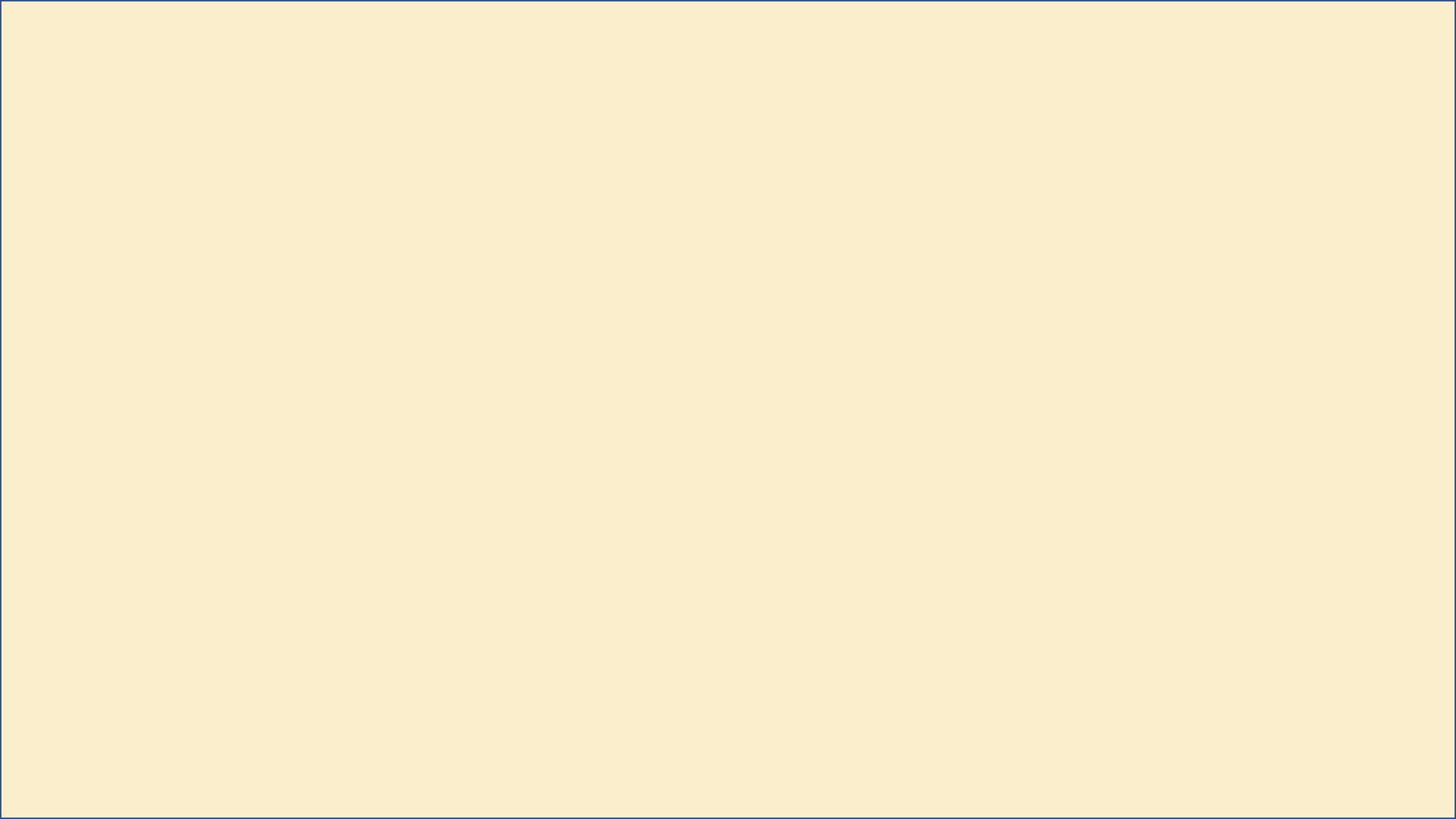 Art. 13 
La libertà personale è inviolabile.
Non è ammessa forma alcuna di detenzione, di ispezione o perquisizione personale, né qualsiasi altra restrizione della libertà personale, se non per atto motivato dell'Autorità giudiziaria e nei soli casi e modi previsti dalla legge.
In casi eccezionali di necessità ed urgenza, indicati tassativamente dalla legge, l'autorità di Pubblica sicurezza può adottare provvedimenti provvisori, che devono essere comunicati entro quarantotto ore all'Autorità giudiziaria e, se questa non li convalida nelle successive quarantotto ore, si intendono revocati e restano privi di ogni effetto.
È punita ogni violenza fisica e morale sulle persone comunque sottoposte a restrizioni di libertà.
La legge stabilisce i limiti massimi della carcerazione preventiva.
Art.1  della Carta dei diritti dell’uomo e del cittadino
-Gli uomini nascono e rimangono liberi e uguali nei diritti. Le distinzioni sociali non possono essere fondate che sull’utilità comune.
Art.1
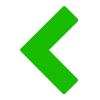 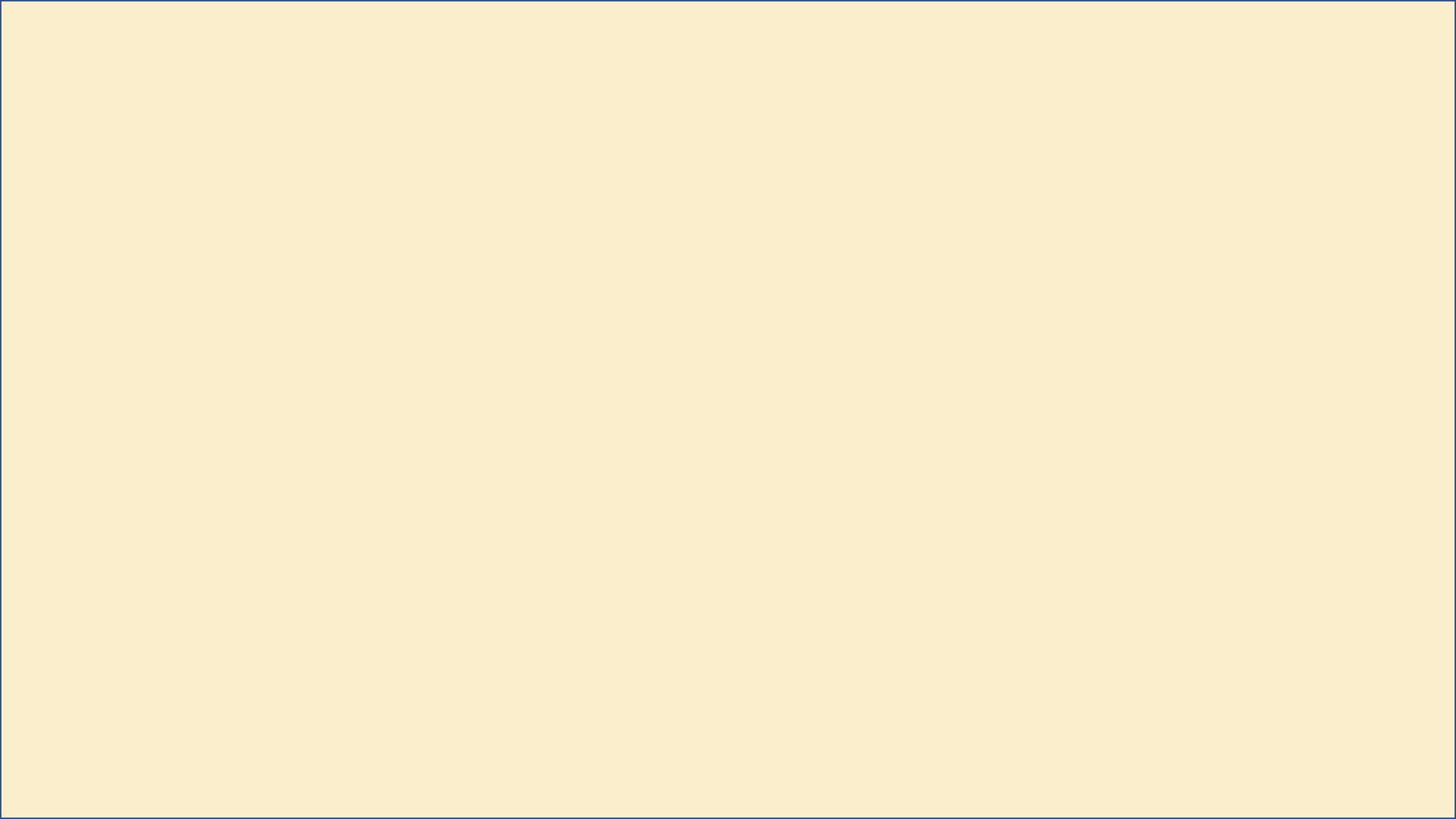 Art.1  della Carta dei diritti dell’uomo e del cittadino
-Gli uomini nascono e rimangono liberi e uguali nei diritti. Le distinzioni sociali non possono essere fondate che sull’utilità comune.
Art.29 1° comma
Ogni persona ha diritto alla libertà e all'integrità personale.
Art.1
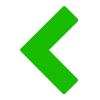 Art.2
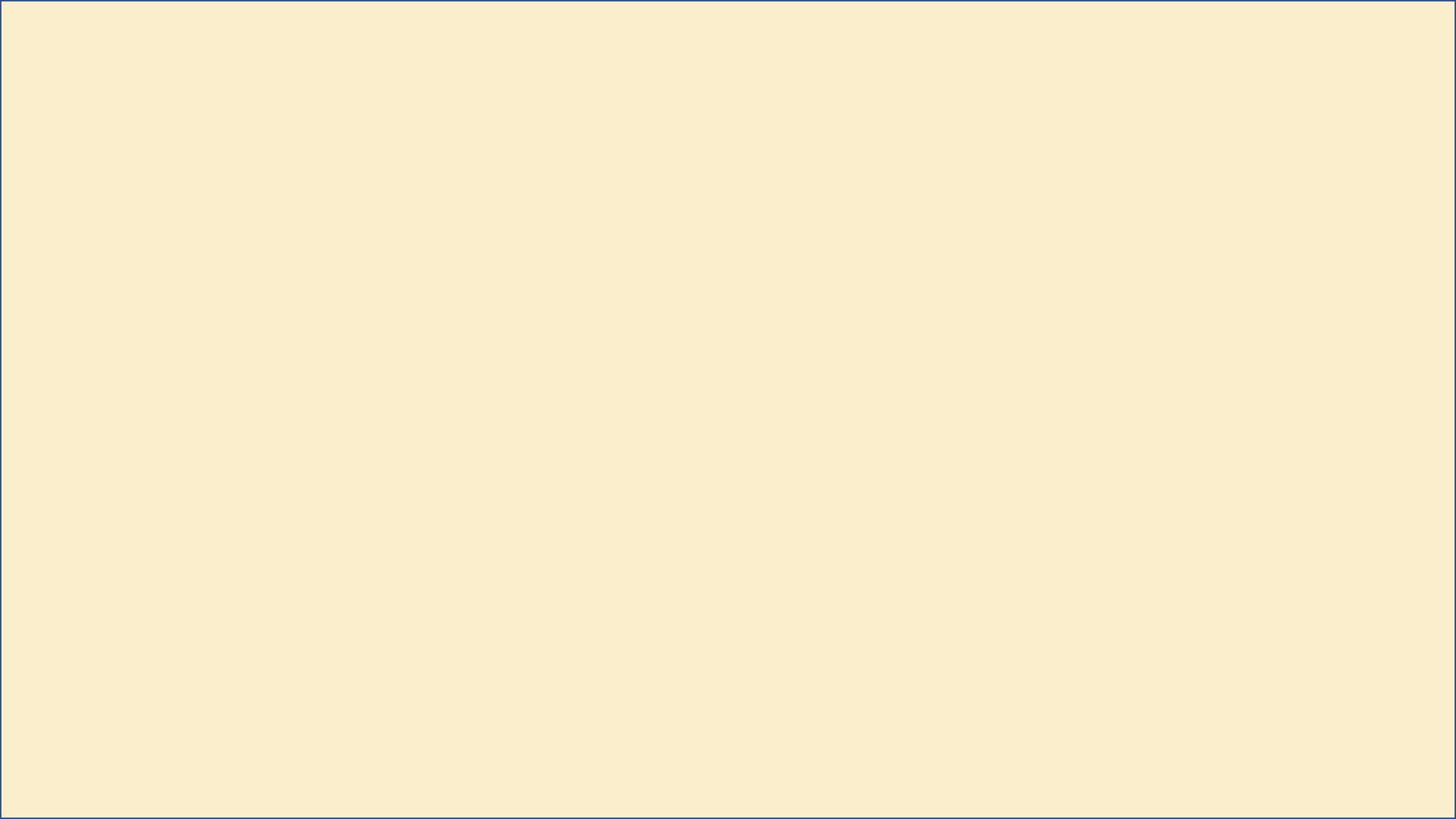 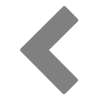 Carta dei diritti dell’uomo e del cittadino
-Il fine di ogni associazione politica è la conservazione dei diritti naturali ed imprescrittibili dell’uomo. Questi diritti sono la libertà, la proprietà, la sicurezza e la resistenza all’oppressione.
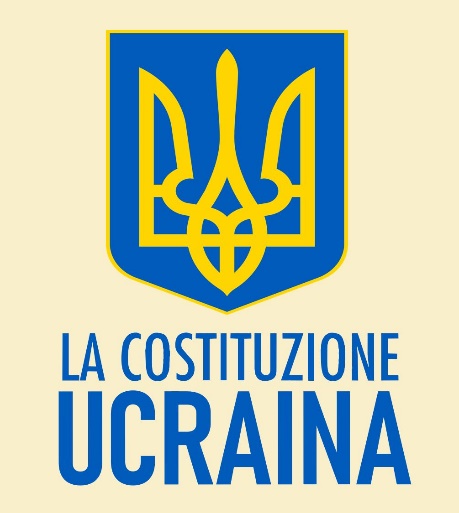 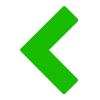 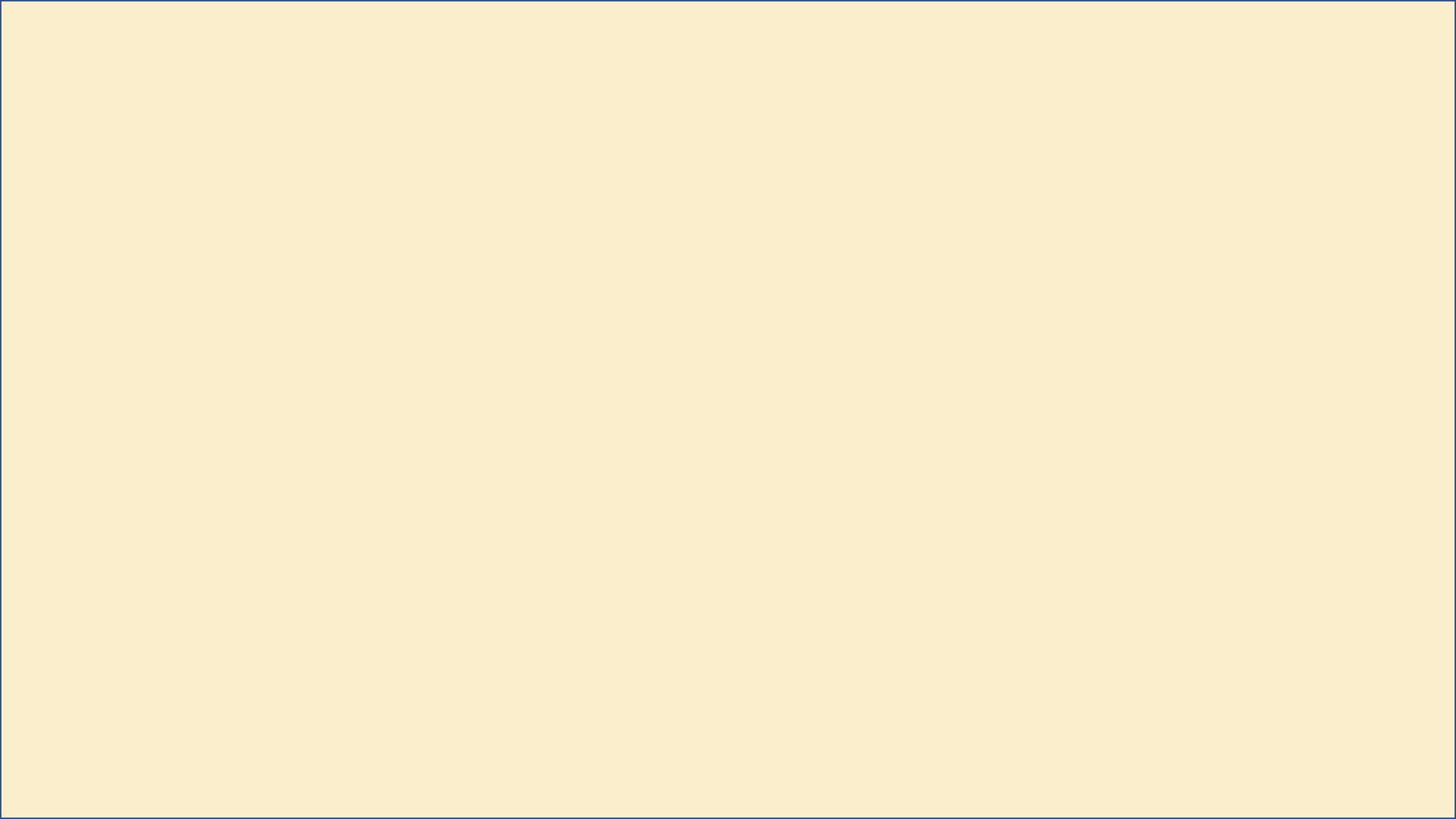 Art. 2 
-La Repubblica riconosce e garantisce i diritti inviolabili dell'uomo, sia come singolo sia nelle formazioni sociali ove si svolge la sua personalità, e richiede l'adempimento dei doveri inderogabili di solidarietà politica, economica e sociale.
Carta dei diritti dell’uomo e del cittadino
-Il fine di ogni associazione politica è la conservazione dei diritti naturali ed imprescrittibili dell’uomo. Questi diritti sono la libertà, la proprietà, la sicurezza e la resistenza all’oppressione.
Art.2
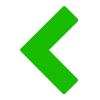 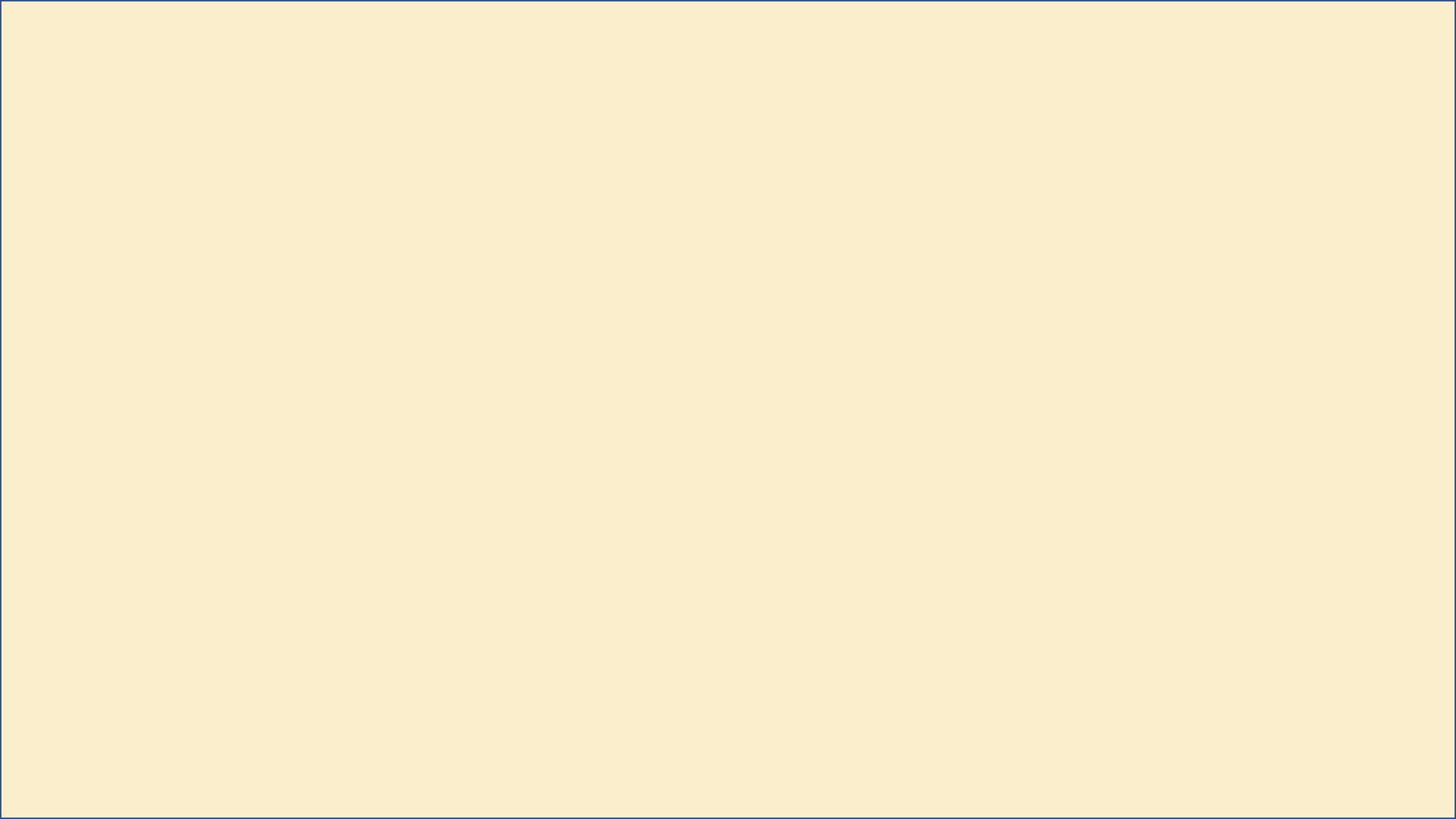 Art.21
-Tutte le persone sono libere e hanno pari dignità e diritti.
I diritti umani e la la libertà sono inalienabili e inviolabili
Carta dei diritti dell’uomo e del cittadino
-Il fine di ogni associazione politica è la conservazione dei diritti naturali ed imprescrittibili dell’uomo. Questi diritti sono la libertà, la proprietà, la sicurezza e la resistenza all’oppressione.
Art.2
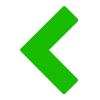 Art.7-8
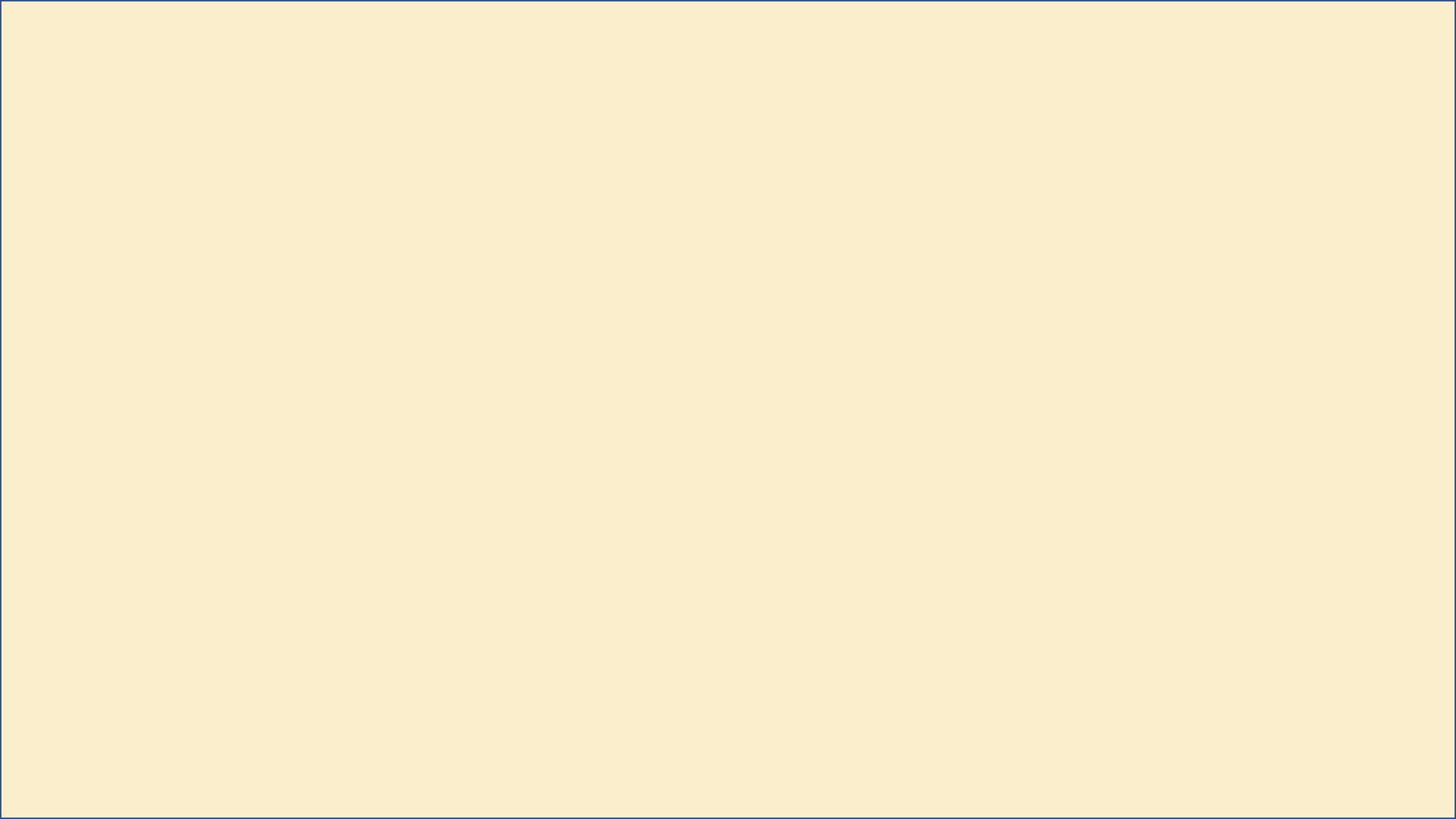 Carta dei diritti dell’uomo e del cittadino
 Art.7 -Nessun uomo può essere accusato, arrestato o detenuto se non nei casi determinati dalla Legge, e secondo le forme da essa prescritte. Quelli che sollecitano, emanano, eseguono o fanno eseguire degli ordini arbitrari, devono essere puniti; ma ogni cittadino citato o tratto in arresto, in virtù della Legge, deve obbedire immediatamente: opponendo resistenza si rende colpevole.
Art.8 - La Legge deve stabilire solo pene strettamente ed evidentemente necessarie e nessuno può essere punito se non in virtù di una Legge stabilita e promulgata anteriormente al delitto, e legalmente applicata
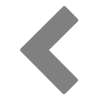 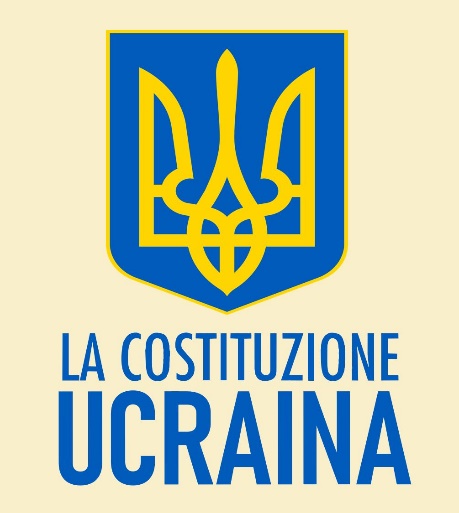 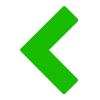 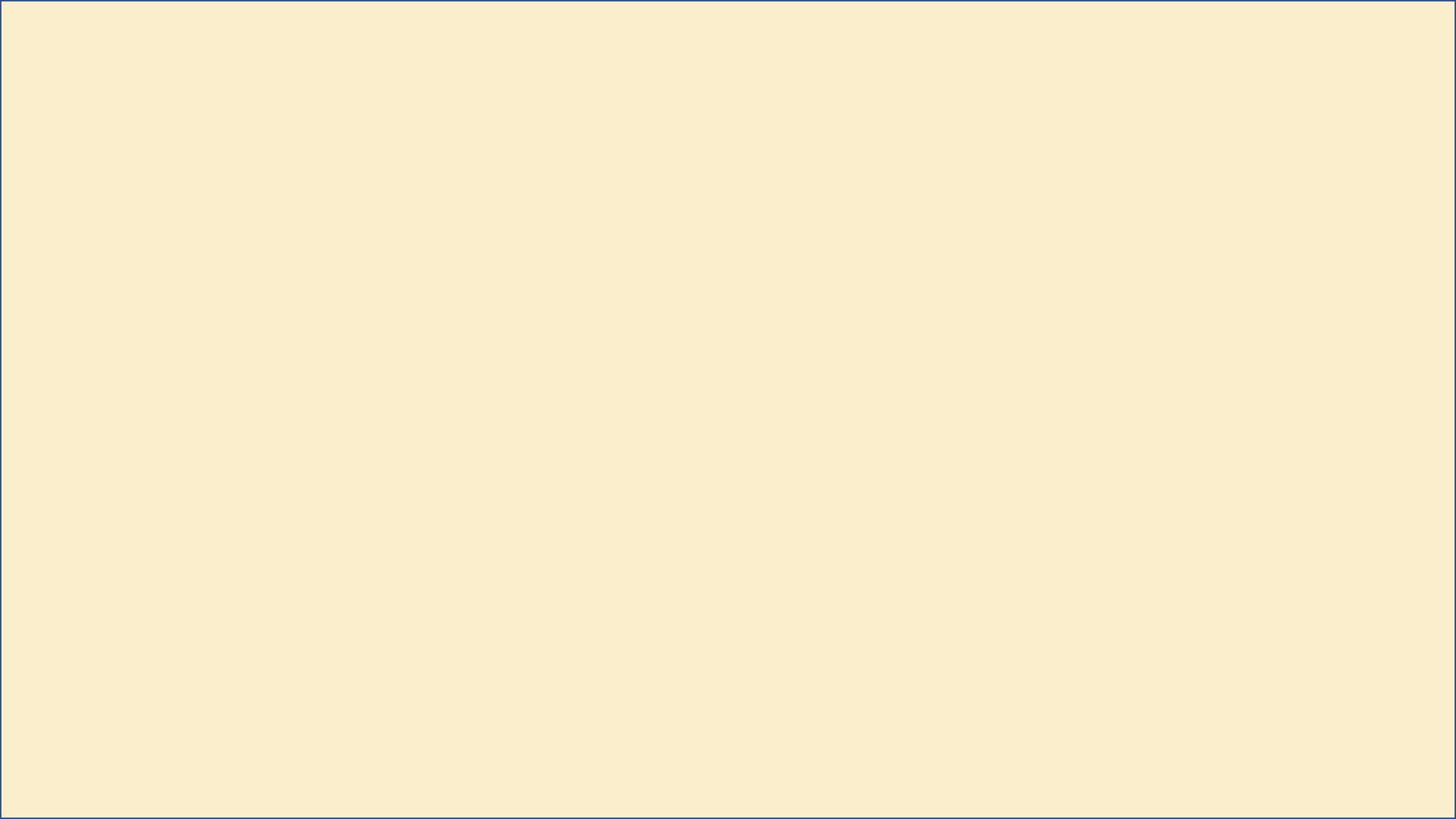 Art. 7
-La responsabilità penale è personale.
L'imputato non è considerato colpevole sino alla condanna definitiva.
Le pene non possono consistere in trattamenti contrari al senso di umanità e devono tendere alla rieducazione del condannato.
Non è ammessa la pena di morte.
Carta dei diritti dell’uomo e del cittadino
 Art.7 -Nessun uomo può essere accusato, arrestato o detenuto se non nei casi determinati dalla Legge, e secondo le forme da essa prescritte. Quelli che sollecitano, emanano, eseguono o fanno eseguire degli ordini arbitrari, devono essere puniti; ma ogni cittadino citato o tratto in arresto, in virtù della Legge, deve obbedire immediatamente: opponendo resistenza si rende colpevole.
Art.8 - La Legge deve stabilire solo pene strettamente ed evidentemente necessario e nessuno può essere punito se non in virtù di una Legge stabilita e promulgata anteriormente al delitto, e legalmente applicata
Art.7-8
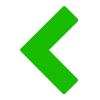 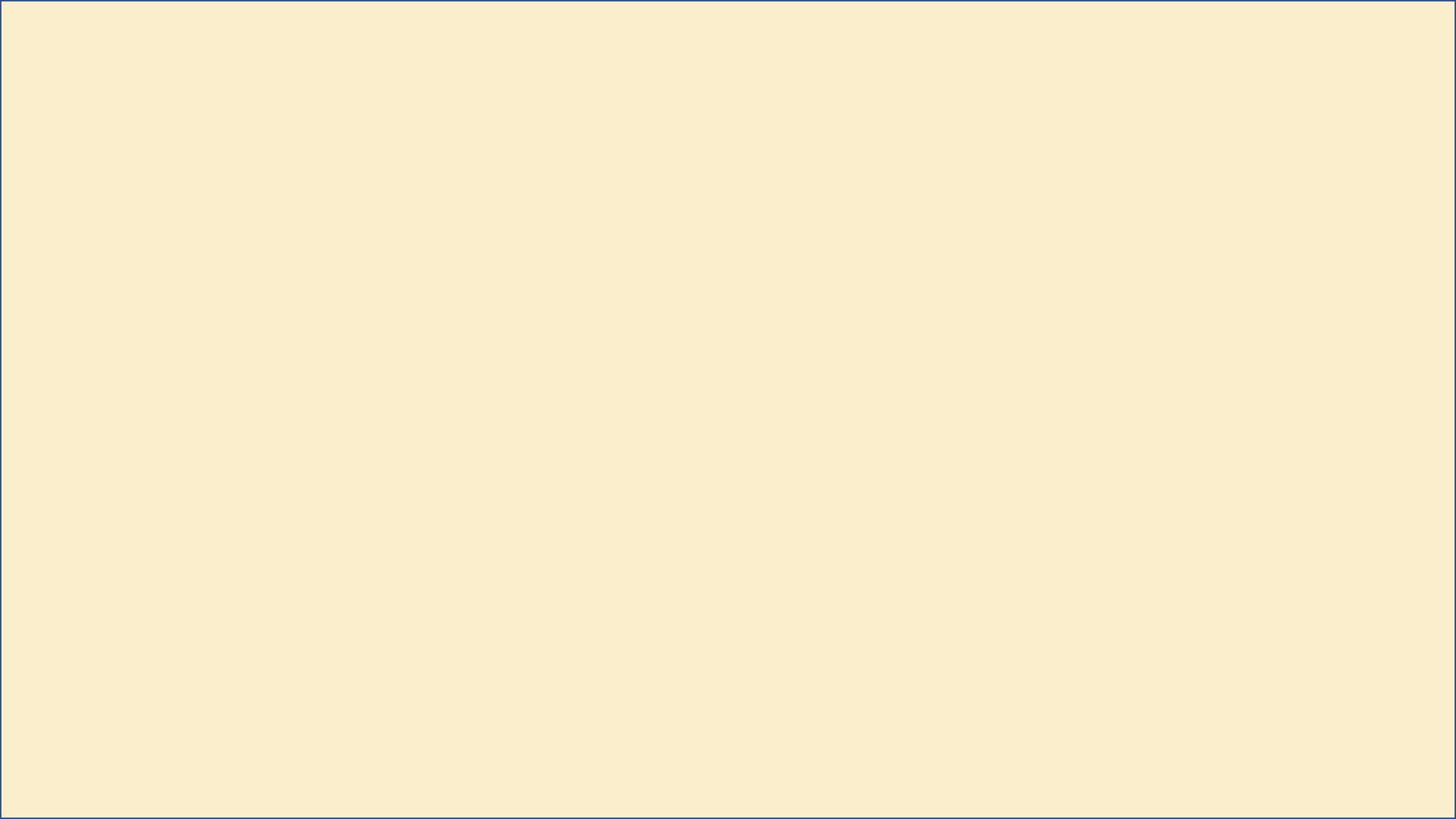 Art.28
-Ogni individuo ha diritto al rispetto della sua dignità. Nessuno può essere sottoposto a torture, trattamenti o punizioni crudeli, inumani o degradanti. Nessuna persona può essere sottoposta a esperimenti medici, scientifici o di altro tipo senza il suo libero consenso.
Carta dei diritti dell’uomo e del cittadino
 Art.7 -Nessun uomo può essere accusato, arrestato o detenuto se non nei casi determinati dalla Legge, e secondo le forme da essa prescritte. Quelli che sollecitano, emanano, eseguono o fanno eseguire degli ordini arbitrari, devono essere puniti; ma ogni cittadino citato o tratto in arresto, in virtù della Legge, deve obbedire immediatamente: opponendo resistenza si rende colpevole.
Art.8 - La Legge deve stabilire solo pene strettamente ed evidentemente necessario e nessuno può essere punito se non in virtù di una Legge stabilita e promulgata anteriormente al delitto, e legalmente applicata
Art.7-8
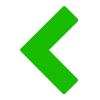 Art.10
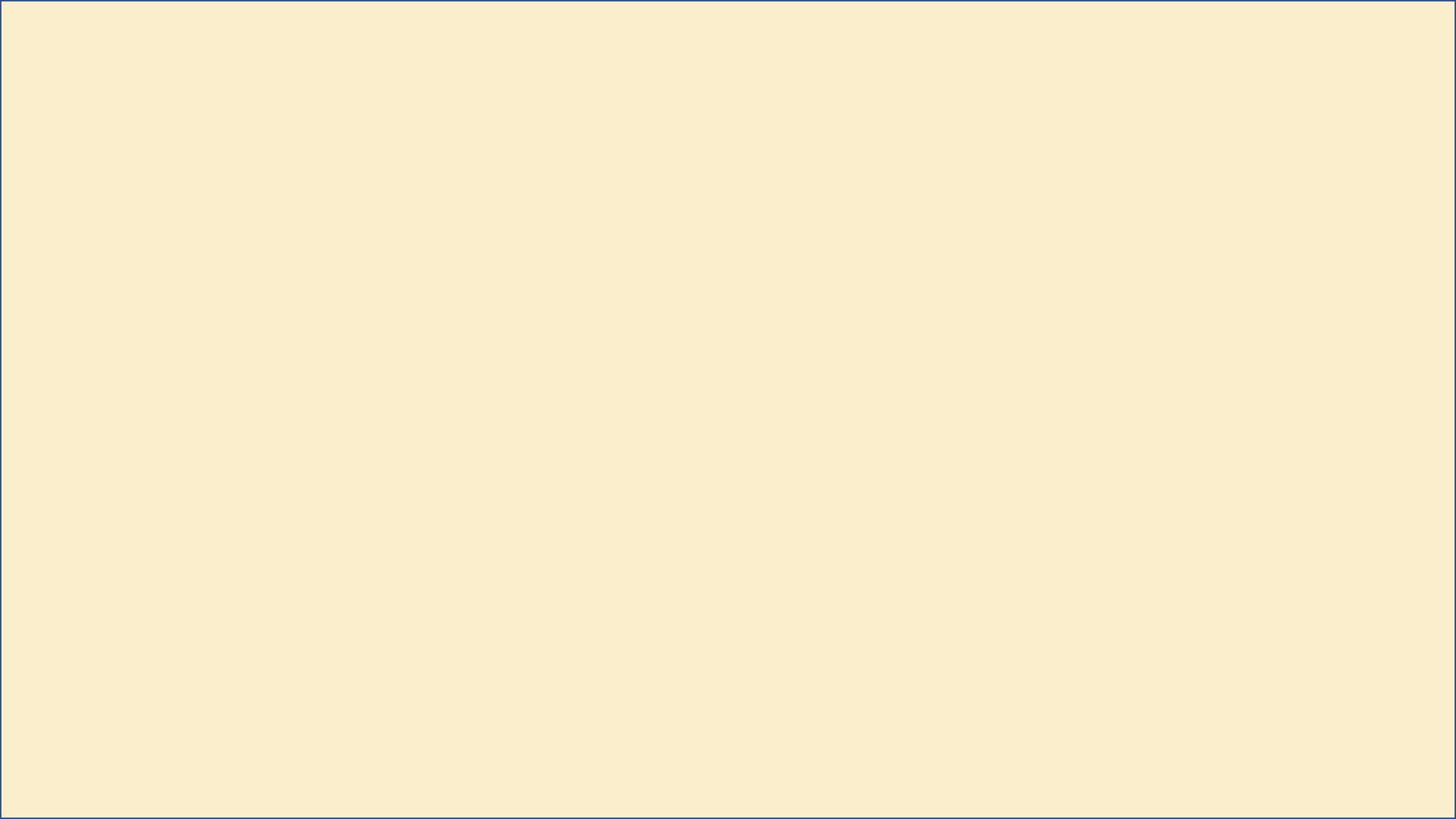 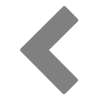 Carta dei diritti dell’uomo e del cittadino
- Nessuno deve essere molestato per le sue opinioni, anche religiose, purchè la manifestazione di esse non turbi l’ordine pubblico stabilito dalla Legge.
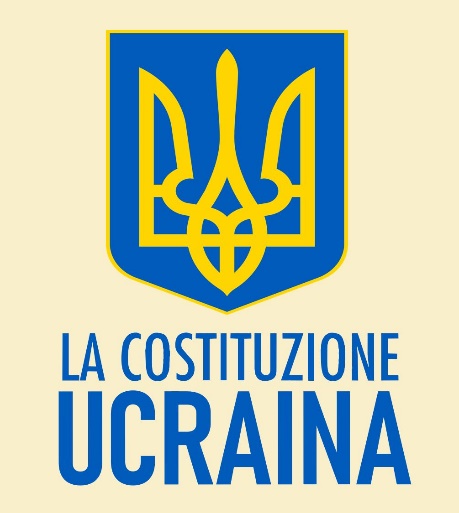 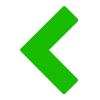 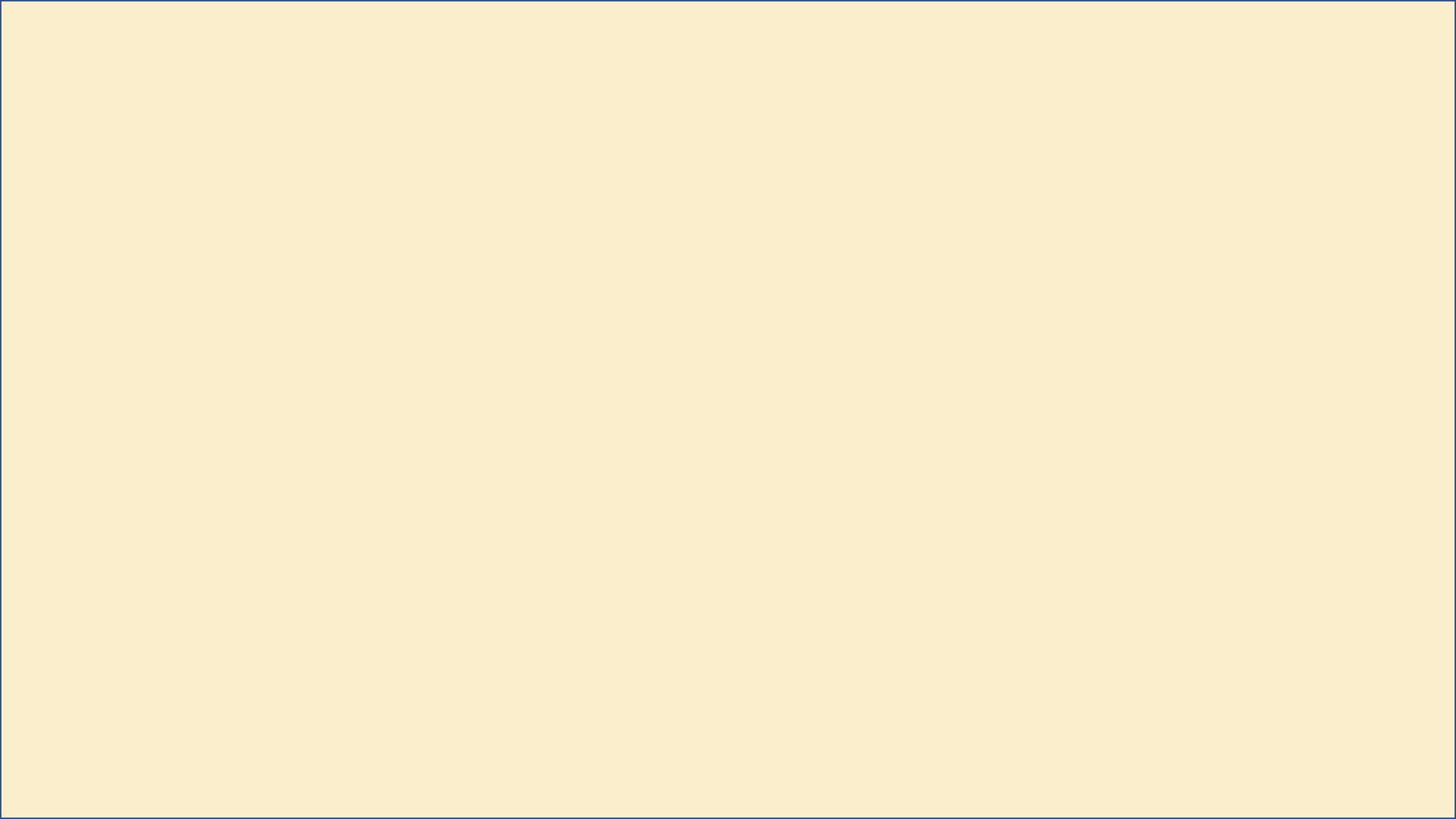 Carta dei diritti dell’uomo e del cittadino
- Nessuno deve essere molestato per le sue opinioni, anche religiose, purchè la manifestazione di esse non turbi l’ordine pubblico stabilito dalla Legge.
Art. 19
-Tutti hanno diritto di professare liberamente la propria fede religiosa in
qualsiasi forma, individuale o associata, di farne propaganda e di esercitarne in privato o in pubblico il culto, purché non si tratti di riti contrari al buon costume.
Art.10
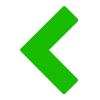 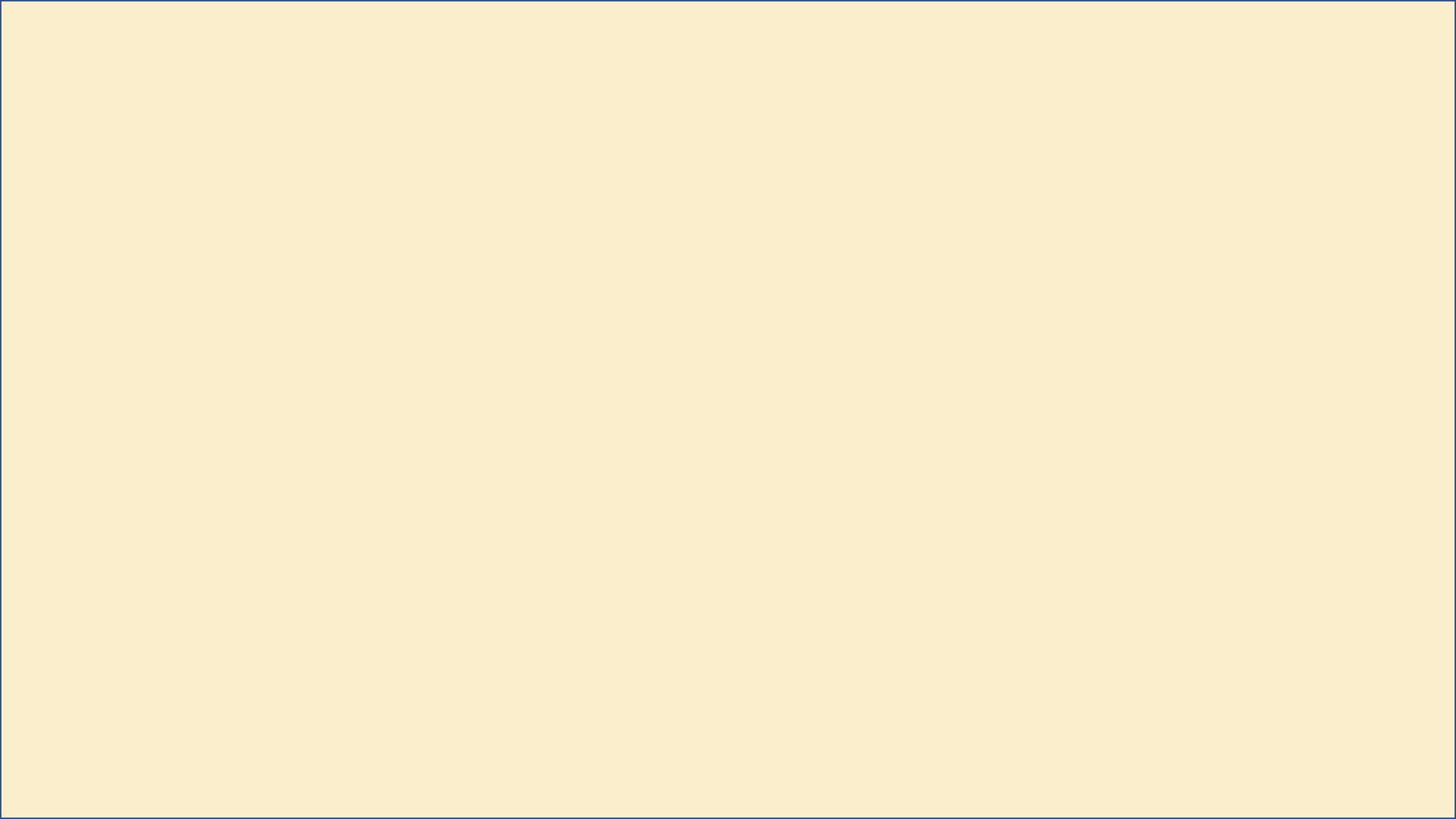 Art.21
-Tutte le persone sono libere e hanno pari dignità e diritti.
I diritti umani e la libertà sono inalienabili e inviolabili
Carta dei diritti dell’uomo e del cittadino
- Nessuno deve essere molestato per le sue opinioni, anche religiose, purchè la manifestazione di esse non turbi l’ordine pubblico stabilito dalla Legge.
Art.10
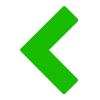 Art.11
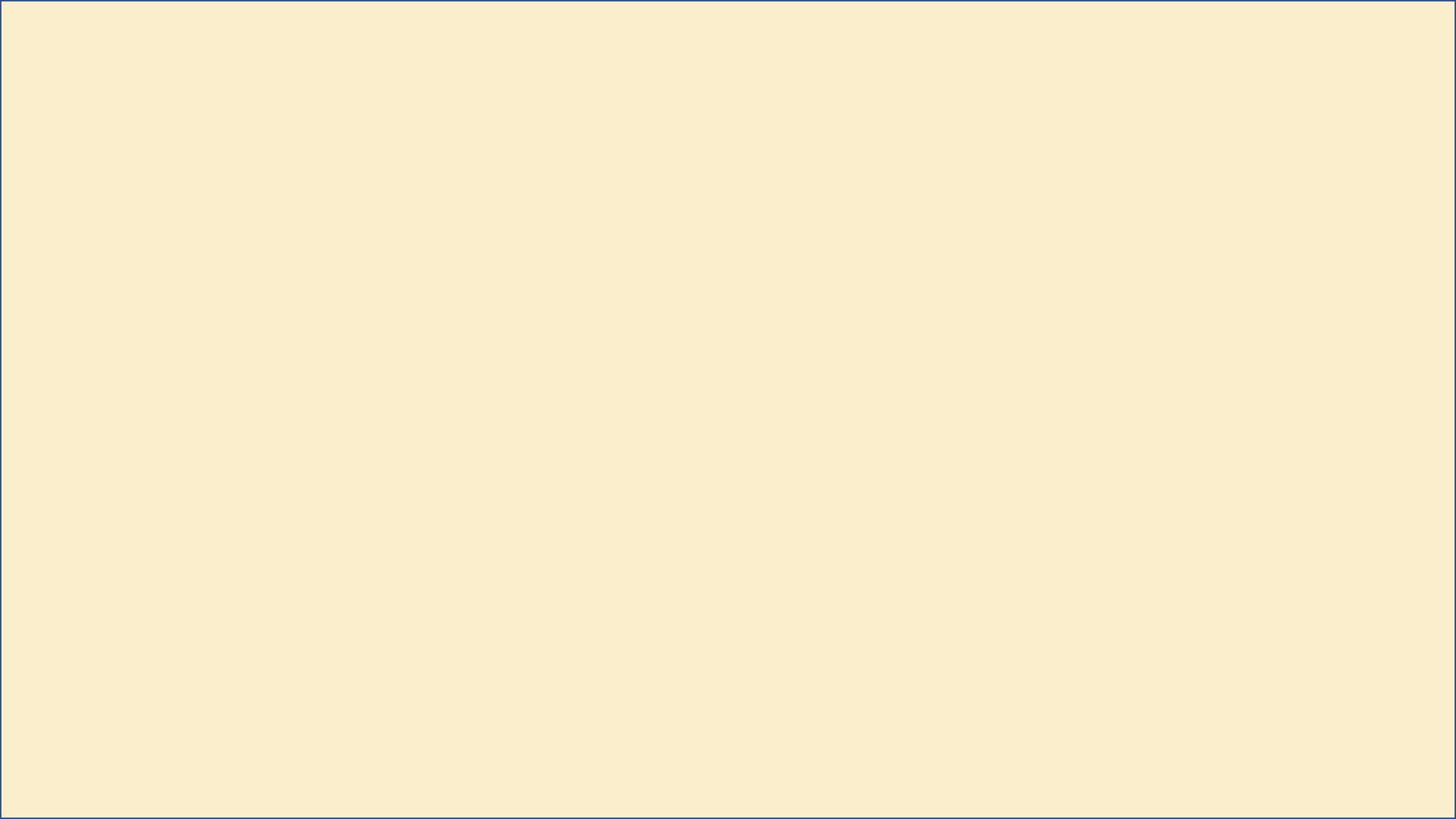 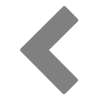 Carta dei diritti dell’uomo e del cittadino
- La libertà di manifestazione dei pensieri e delle opinioni è uno dei diritti più preziosi dell’uomo; ogni cittadino può dunque parlare, scrivere, stampare liberamente, salvo a rispondere dell’abuso di questa libertà dei casi determinati dalla Legge.
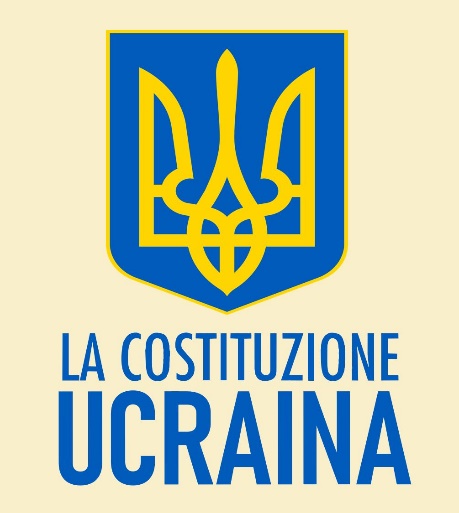 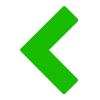 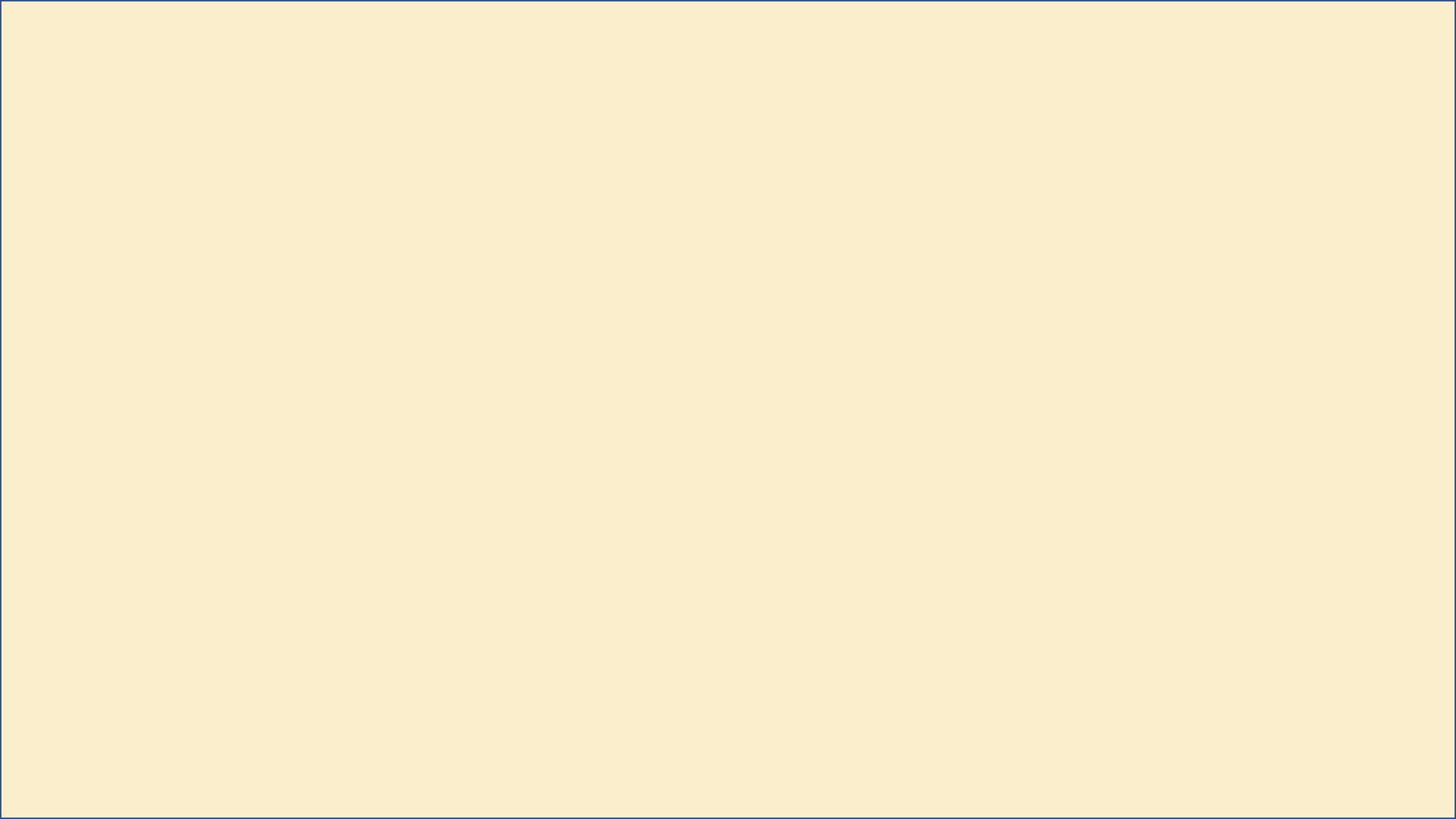 Art. 21
-Tutti hanno diritto di manifestare liberamente il proprio pensiero con la parola, lo scritto e ogni altro mezzo di diffusione. La stampa non può essere soggetta ad autorizzazioni o censure. Si può procedere a sequestro soltanto per atto motivato dell'autorità giudiziaria nel caso di delitti, per i quali la legge sulla stampa espressamente lo autorizzi, o nel caso di violazione delle norme che la legge stessa prescriva per l'indicazione dei responsabili. In tali casi, quando vi sia assoluta urgenza e non sia possibile il tempestivo intervento dell'Autorità giudiziaria, il sequestro della stampa periodica può essere eseguito da ufficiali di polizia giudiziaria, che devono immediatamente, e non mai oltre ventiquattro ore, fare denunzia all'Autorità giudiziaria. Se questa non lo convalida nelle ventiquattro ore successive, il sequestro s'intende revocato e privo di ogni effetto. La legge può stabilire, con norme di carattere generale, che siano resi noti i mezzi di finanziamento della stampa periodica. Sono vietate le pubblicazioni a stampa, gli spettacoli e tutte le altre manifestazioni contrarie al buon costume. La legge stabilisce provvedimenti adeguati a prevenire e a reprimere le violazioni.
Carta dei diritti dell’uomo e del cittadino
- La libertà di manifestazione dei pensieri e delle opinioni è uno dei diritti più preziosi dell’uomo; ogni cittadino può dunque parlare, scrivere, stampare liberamente, salvo a rispondere dell’abuso di questa libertà dei casi determinati dalla Legge.
Art.11
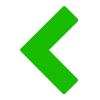 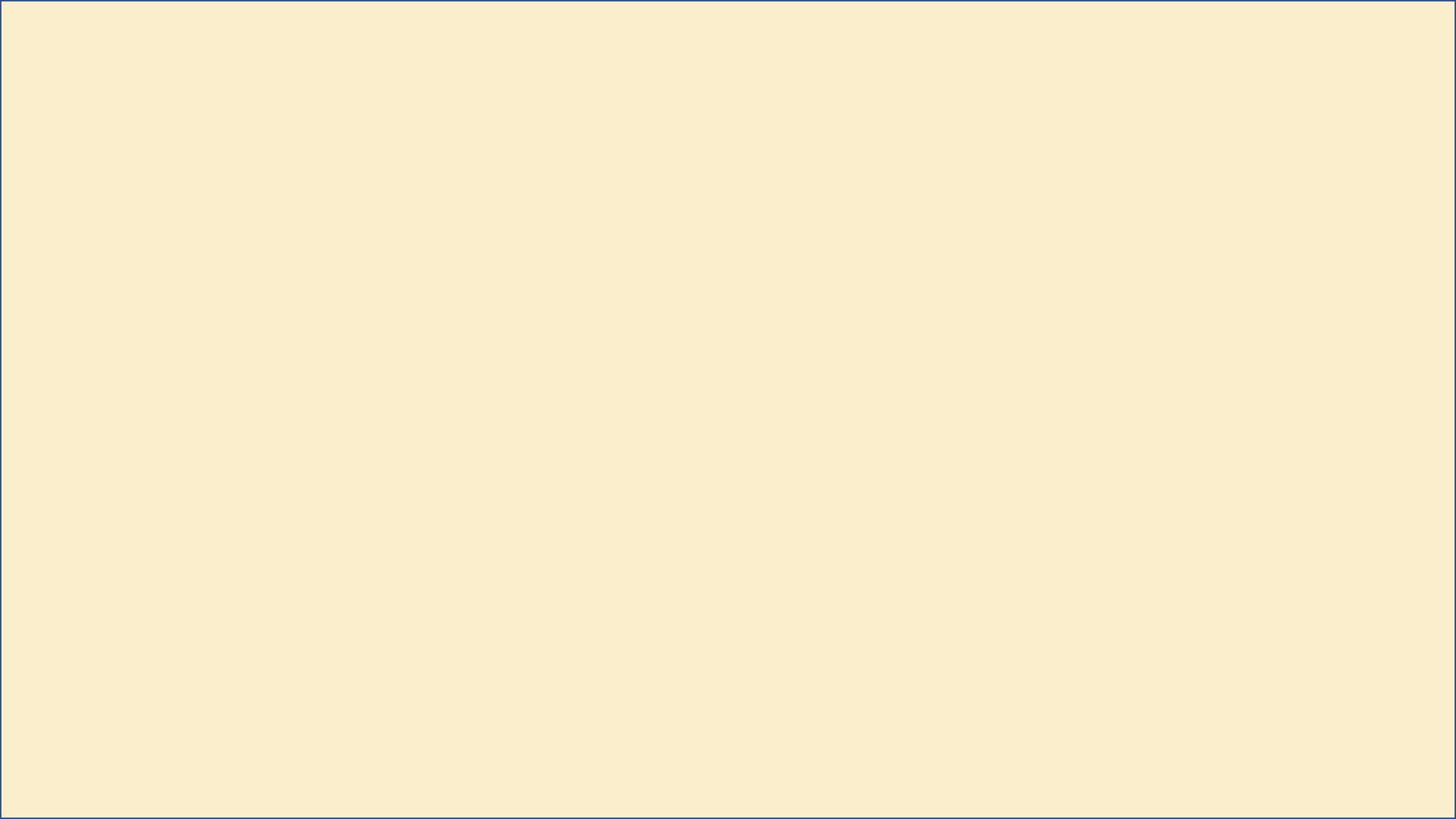 Art. 36
- I cittadini ucraini hanno il diritto alla libertà di associazione in partiti politici e organizzazioni pubbliche per esercitare e proteggere i propri diritti e libertà e soddisfare interessi politici, economici, sociali, culturali e di altro tipo.
Carta dei diritti dell’uomo e del cittadino
- La libertà di manifestazione dei pensieri e delle opinioni è uno dei diritti più preziosi dell’uomo; ogni cittadino può dunque parlare, scrivere, stampare liberamente, salvo a rispondere dell’abuso di questa libertà dei casi determinati dalla Legge.
Art.11
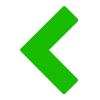 Art.13
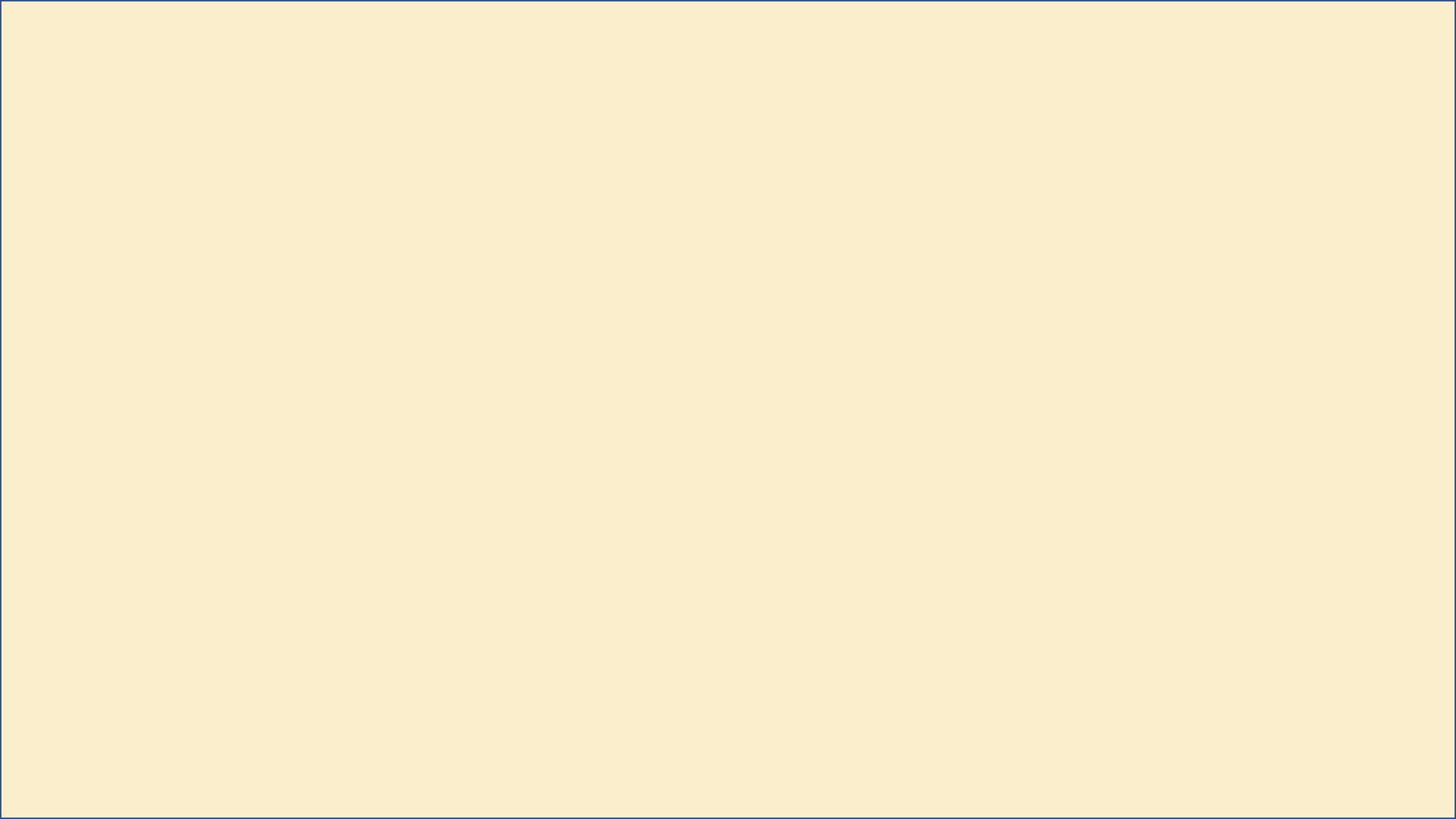 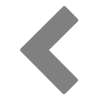 Carta dei diritti dell’uomo e del cittadino
- Per il mantenimento della forza pubblica, e per le spese d’amministrazione, è indispensabile un contributo comune: esso deve essere ugualmente ripartito fra tutti i cittadini in ragione delle loro capacità.
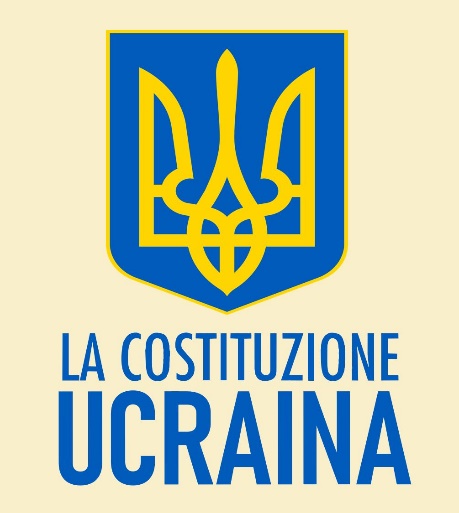 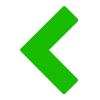 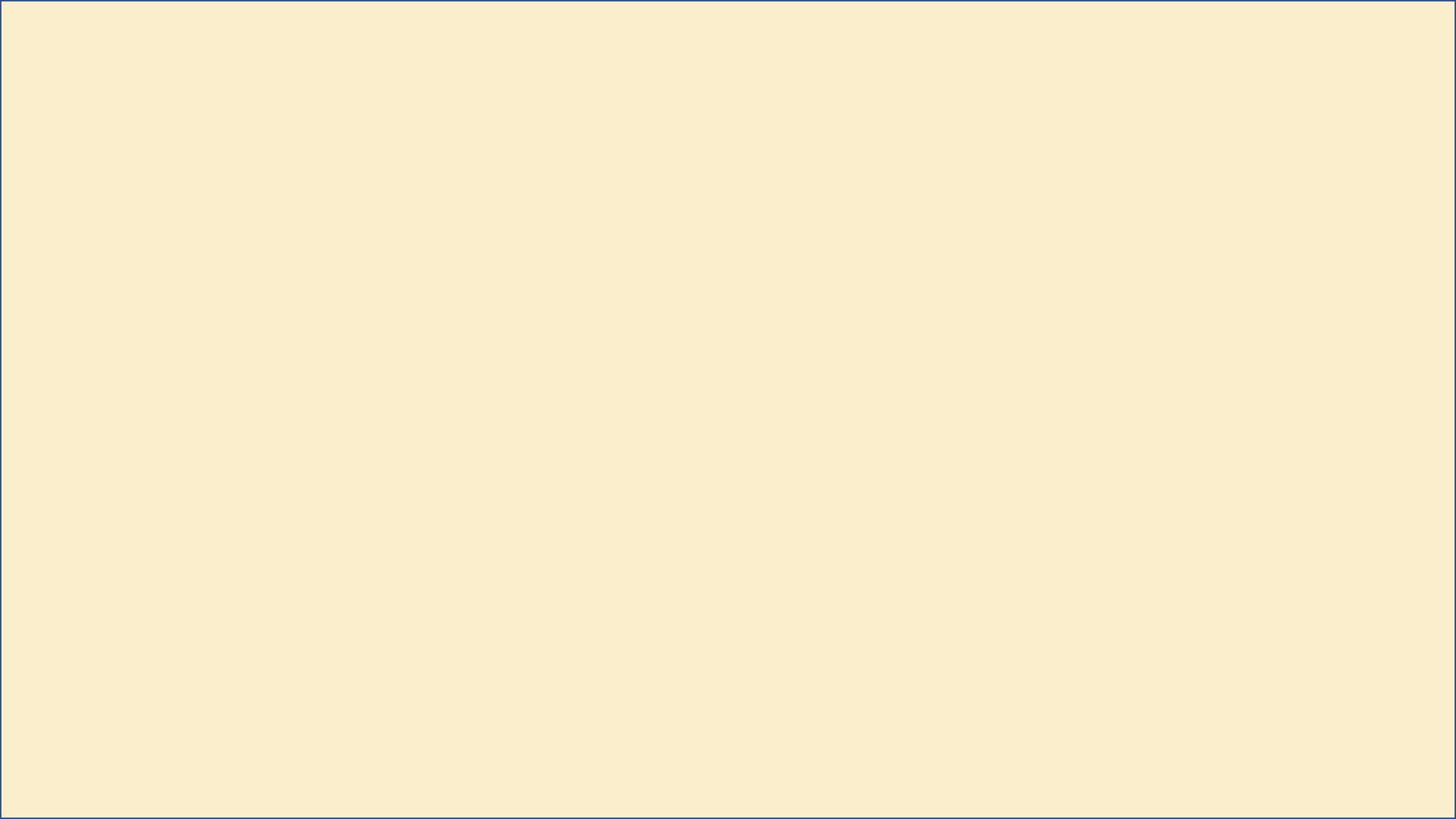 Carta dei diritti dell’uomo e del cittadino
- Per il mantenimento della forza pubblica, e per le spese d’amministrazione, è indispensabile un contributo comune: esso deve essere ugualmente ripartito fra tutti i cittadini in ragione delle loro capacità.
Art. 53
-Tutti sono tenuti a concorrere alle spese pubbliche in ragione della loro capacità contributiva.
Il sistema tributario è informato a criteri di progressività.
Art.13
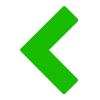 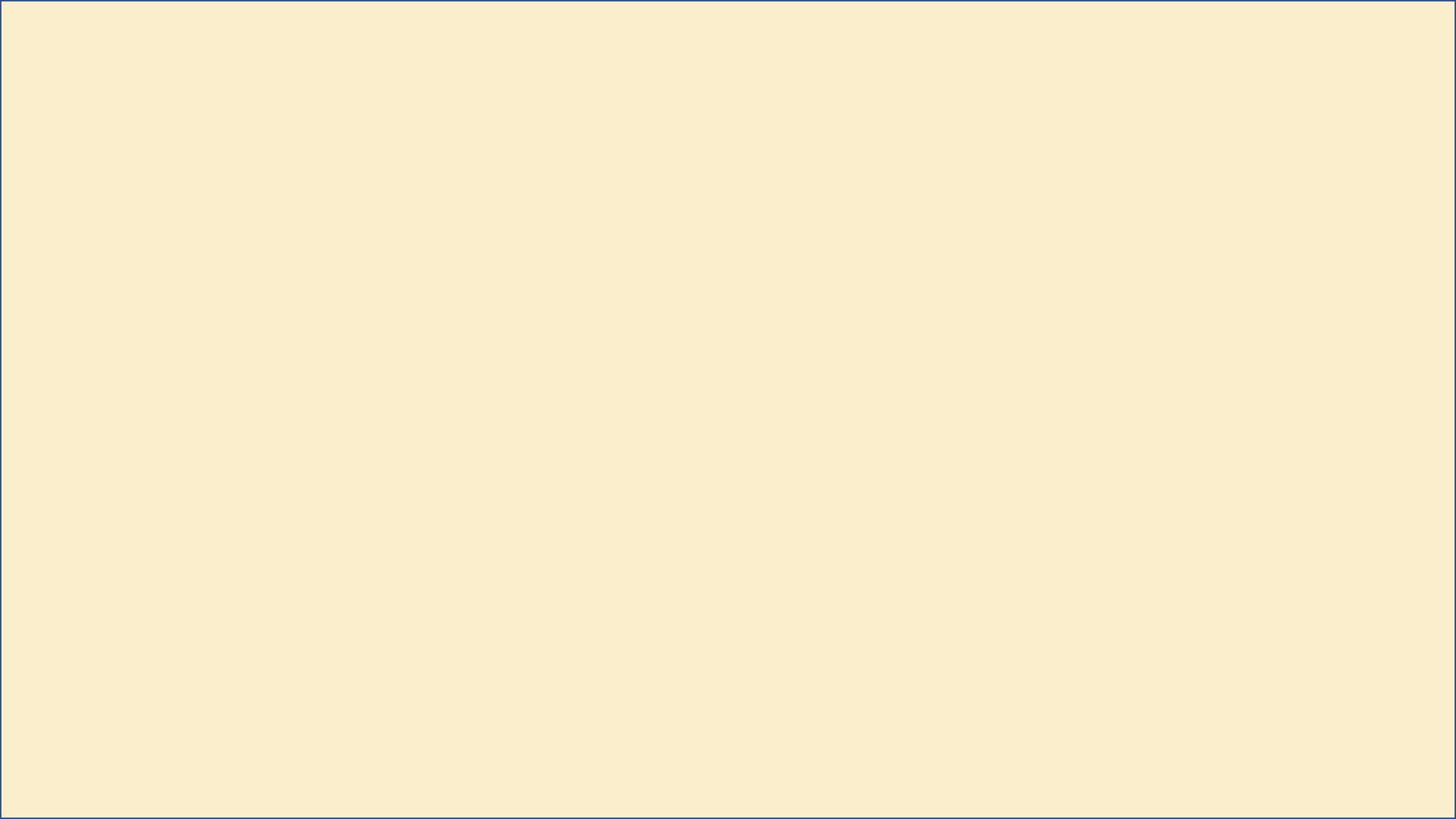 Art. 67
- Ognuno è tenuto a pagare le tasse nei modi e negli importi stabiliti dalla legge. Tutti i cittadini presentano ogni anno agli Ispettorati tributari del luogo di residenza le dichiarazioni relative allo stato patrimoniale e ai redditi dell'anno precedente, secondo la procedura prevista dalla legge.
Carta dei diritti dell’uomo e del cittadino
- Per il mantenimento della forza pubblica, e per le spese d’amministrazione, è indispensabile un contributo comune: esso deve essere ugualmente ripartito fra tutti i cittadini in ragione delle loro capacità.
Art.13
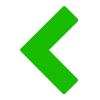 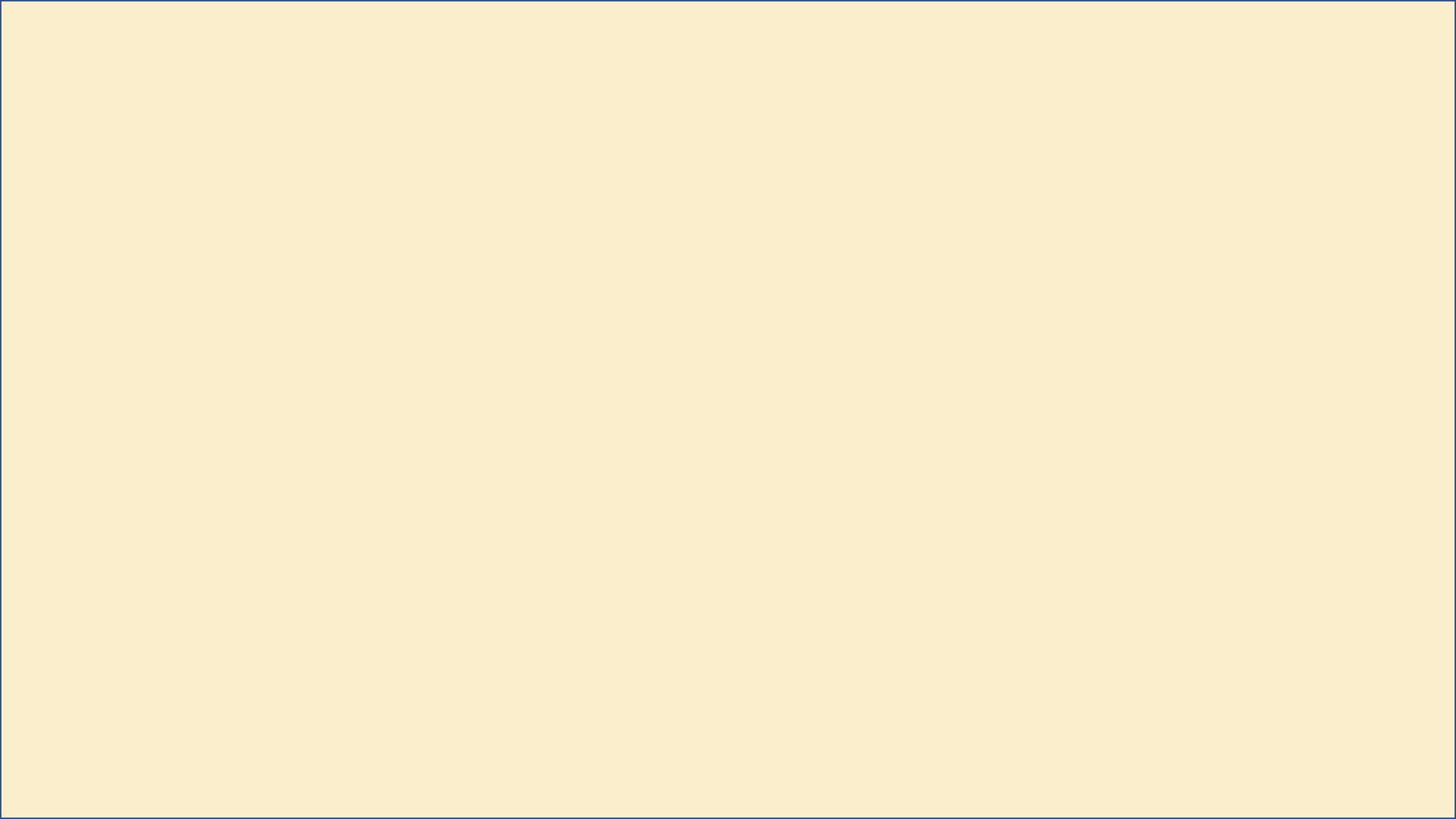 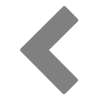 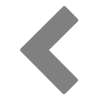 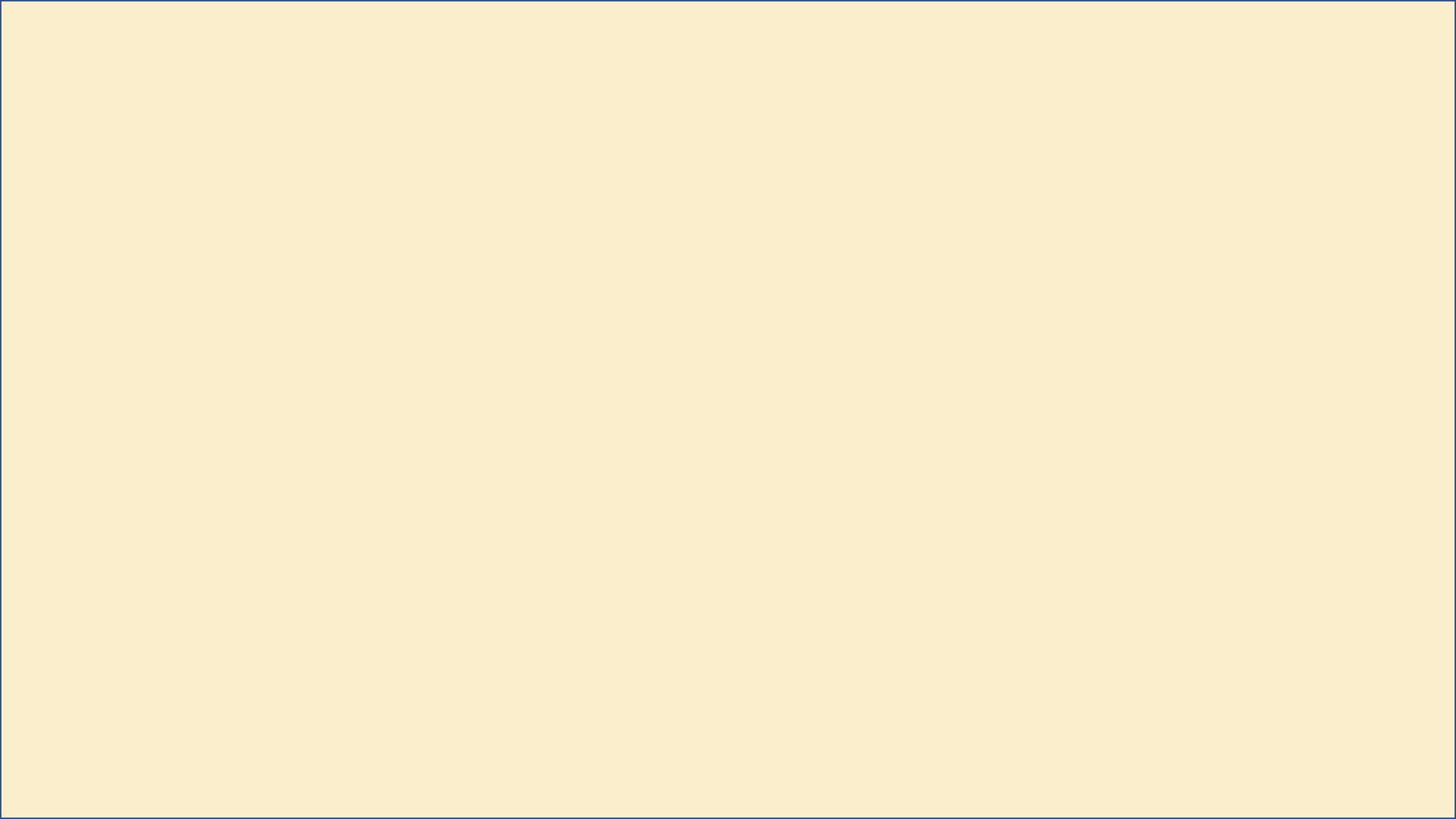 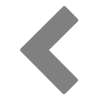 Sitografia:
Carta dei diritti dell’uomo e del cittadino
Costituzione Italiana
Costituzione Ucraina
Sito png
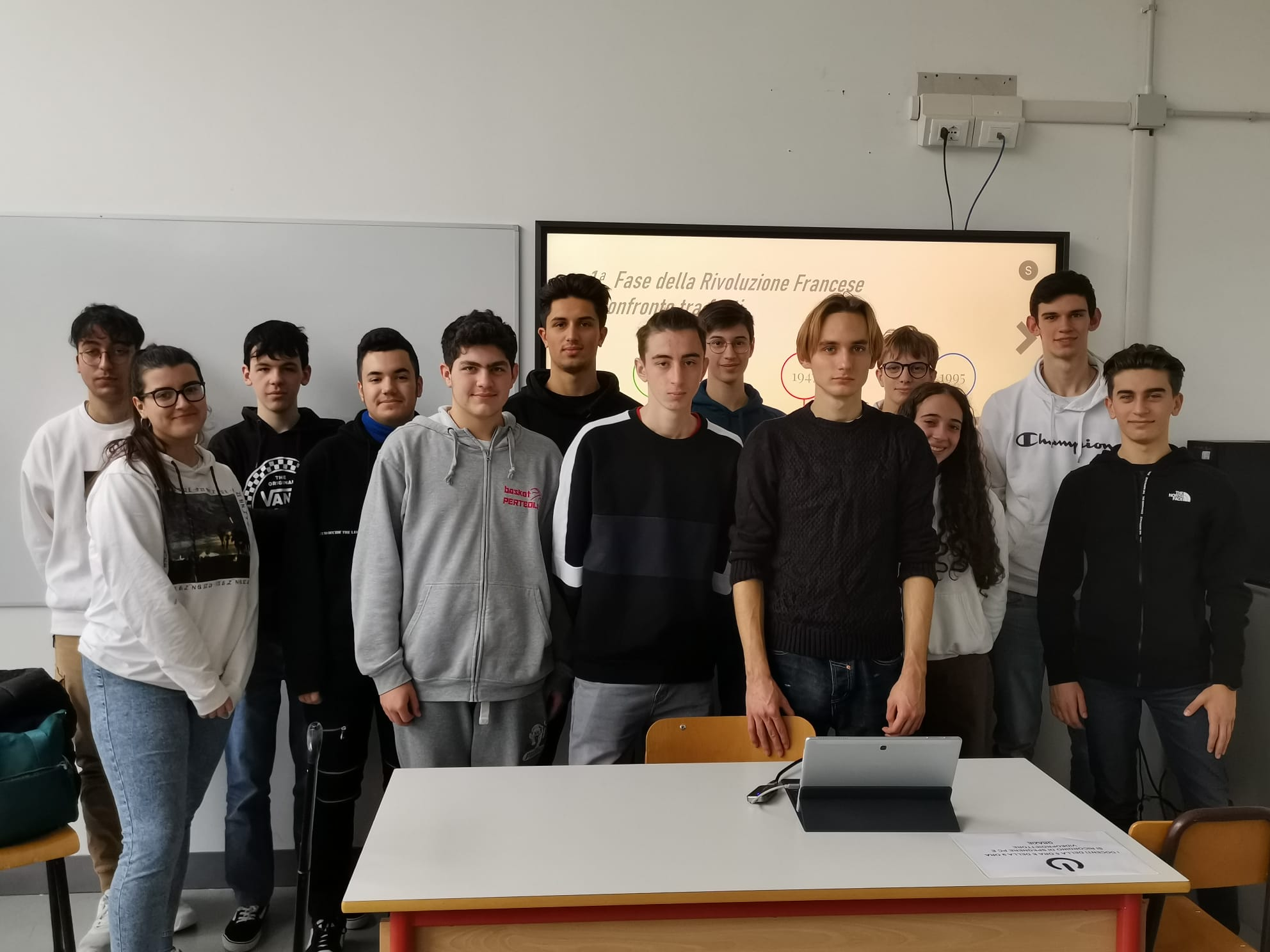 a cura di  Luca Smerea e Vladyslav Prykhodko
+ CLASSE 4^ TELA